«Педагогический опыт воспитателя ОКУ «Курский приют для несовершеннолетних». Приобщение воспитанников к истории и культуре родного края»
Воспитатель: Бородкина Ольга Семеновна
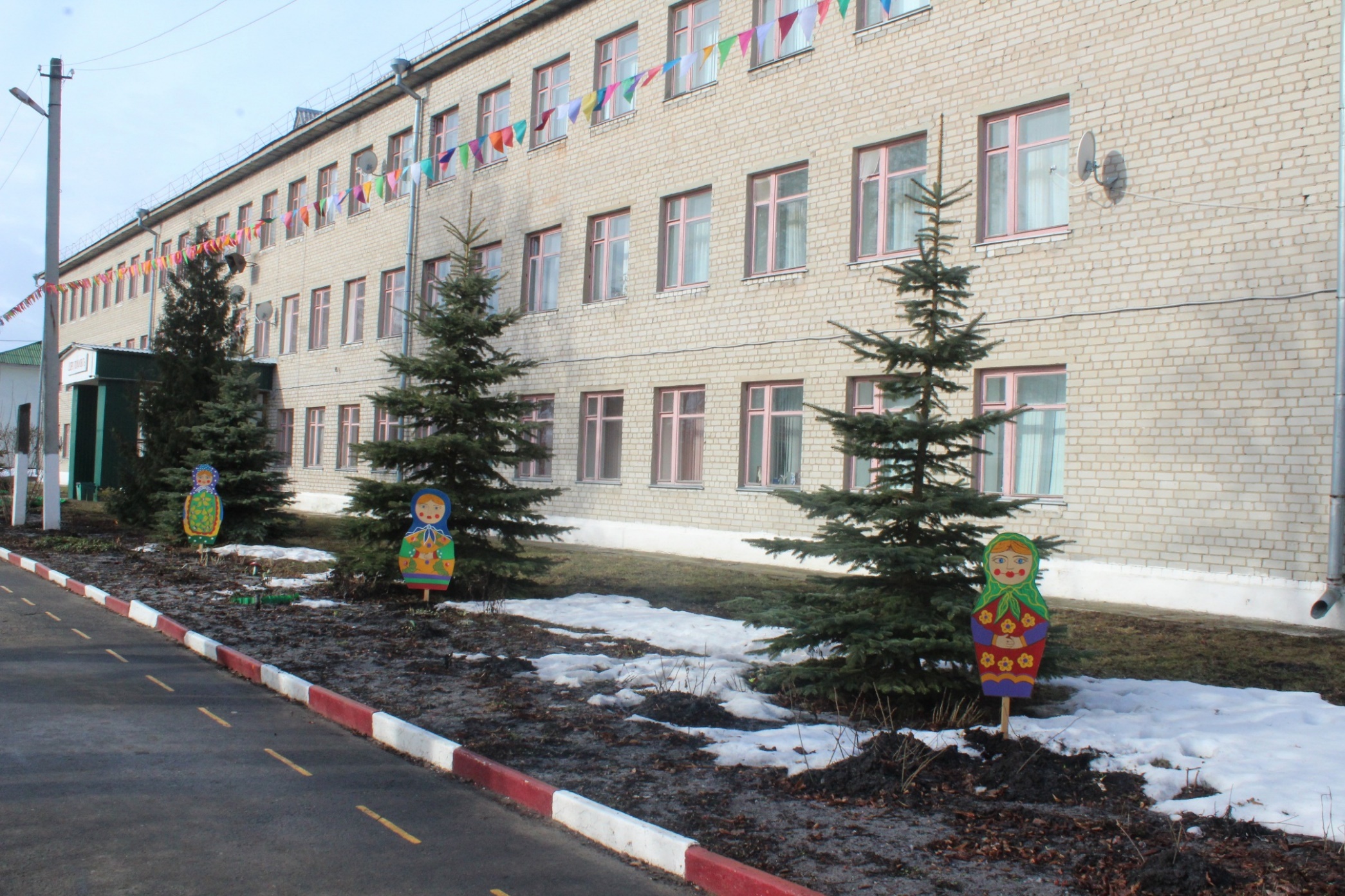 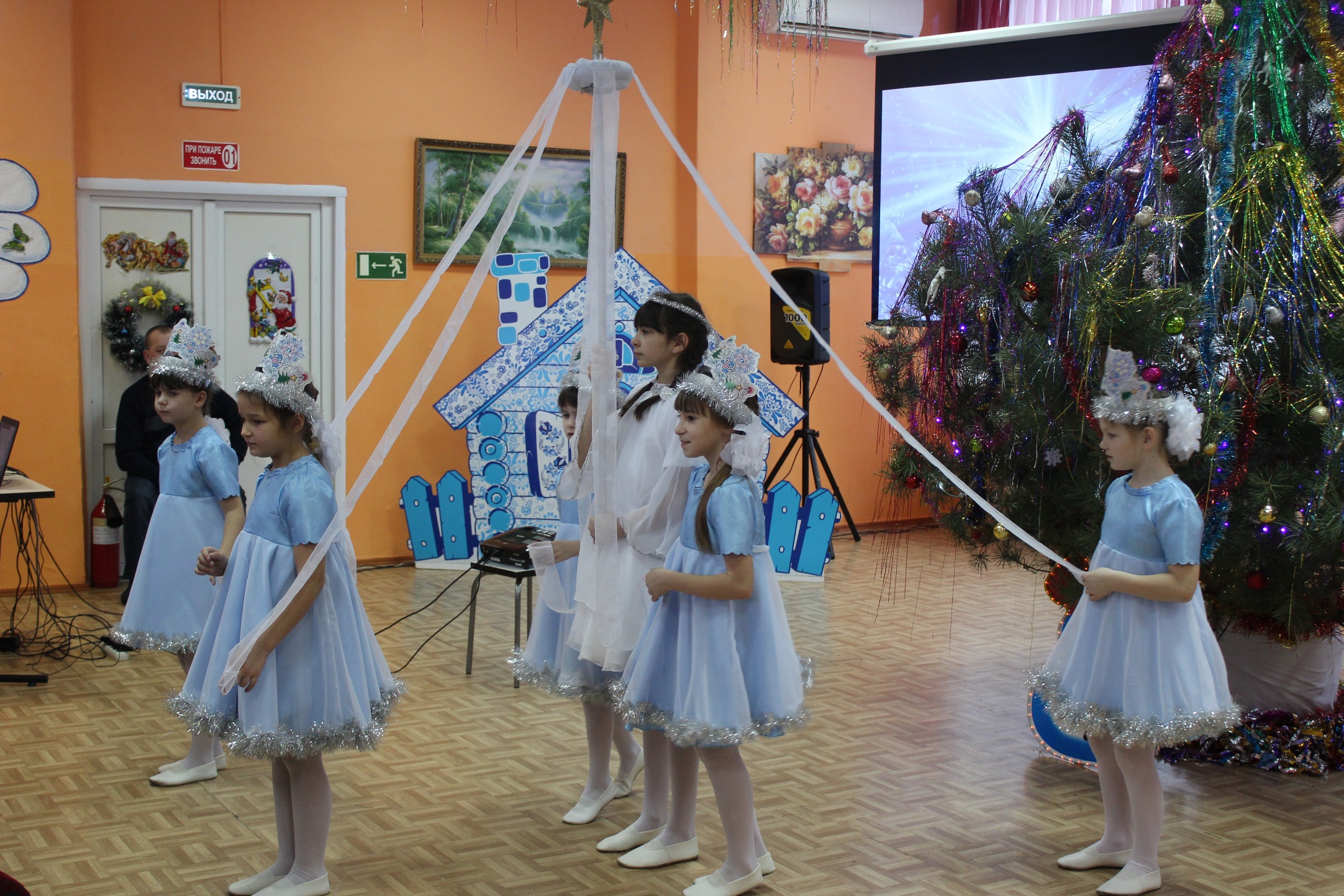 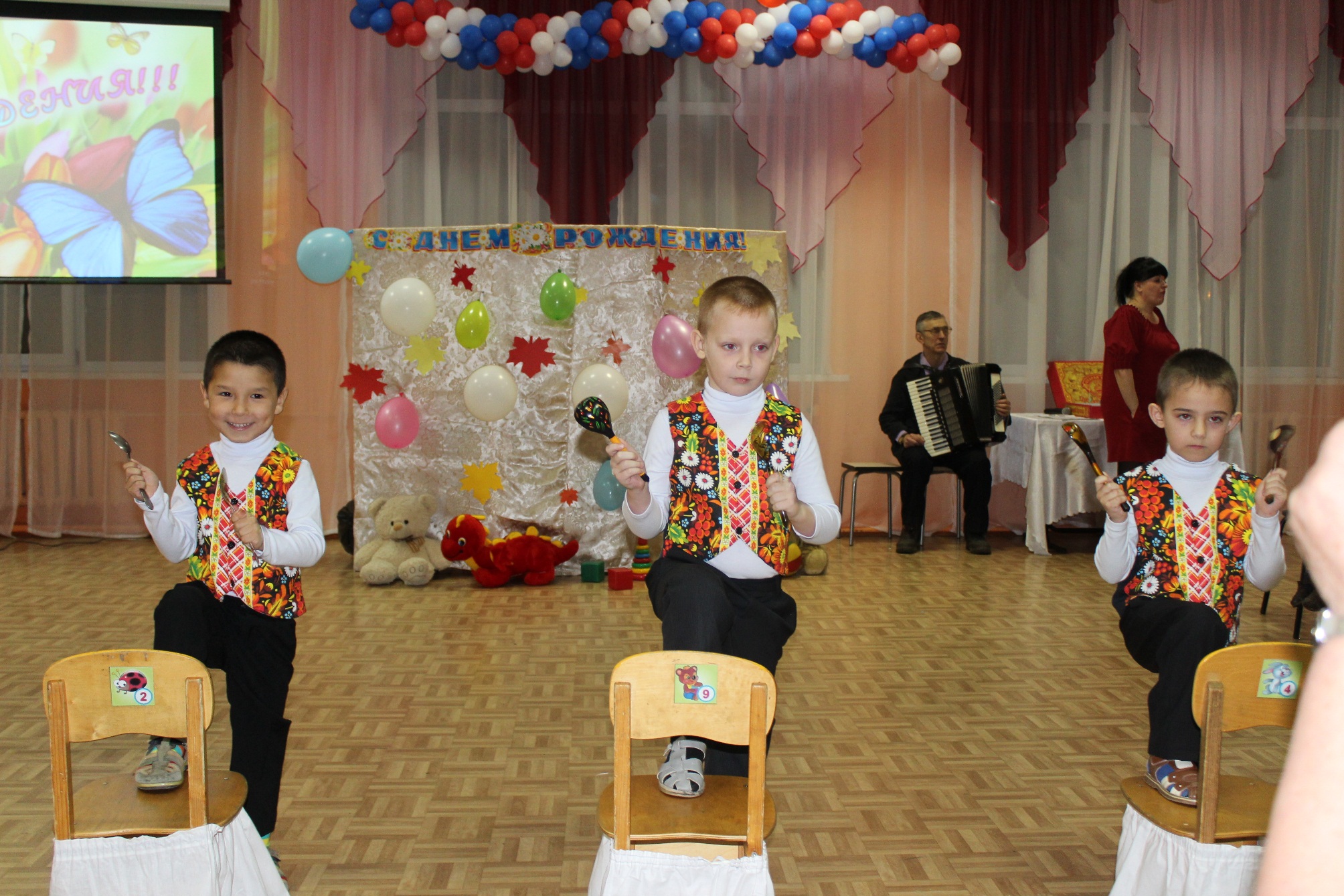 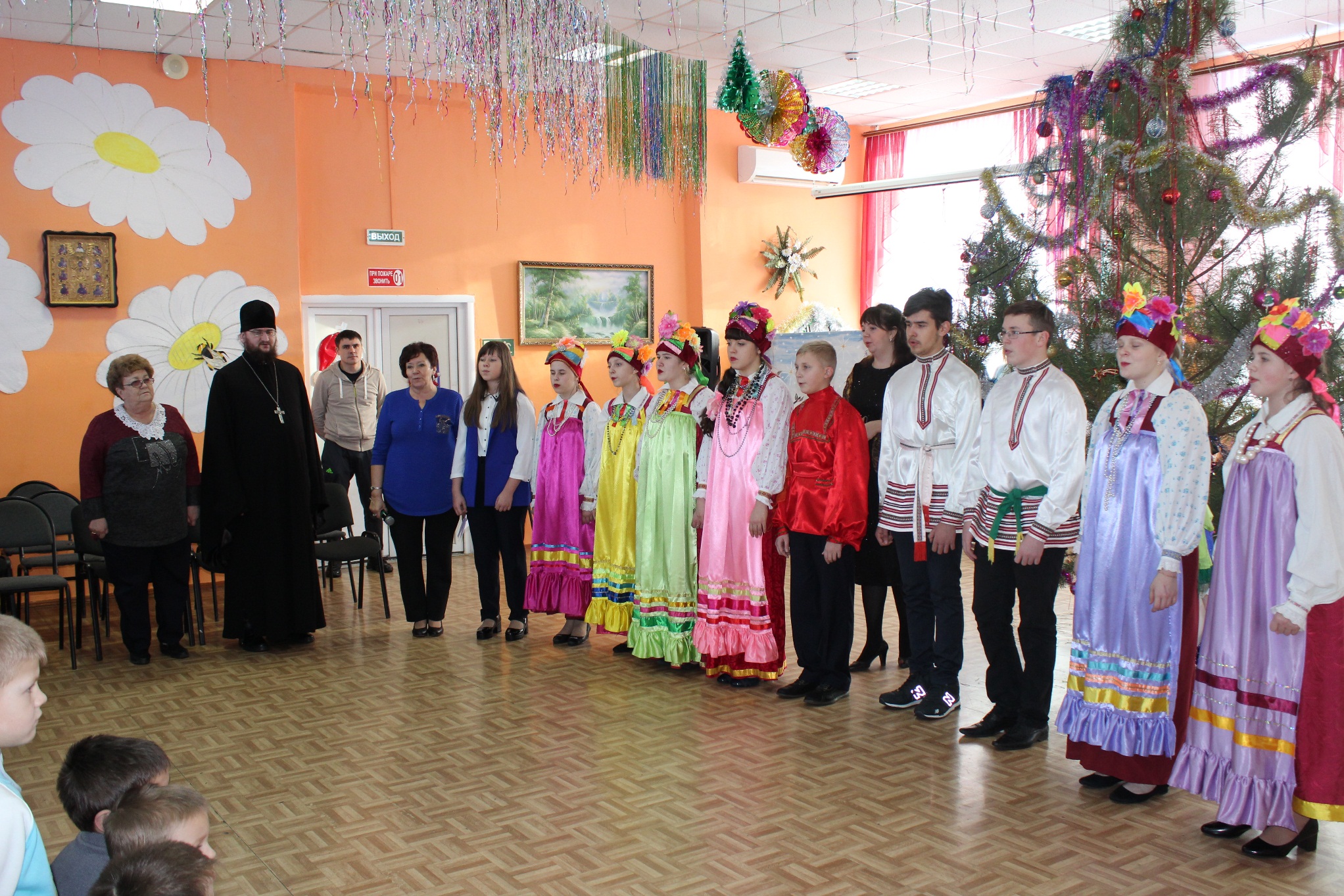 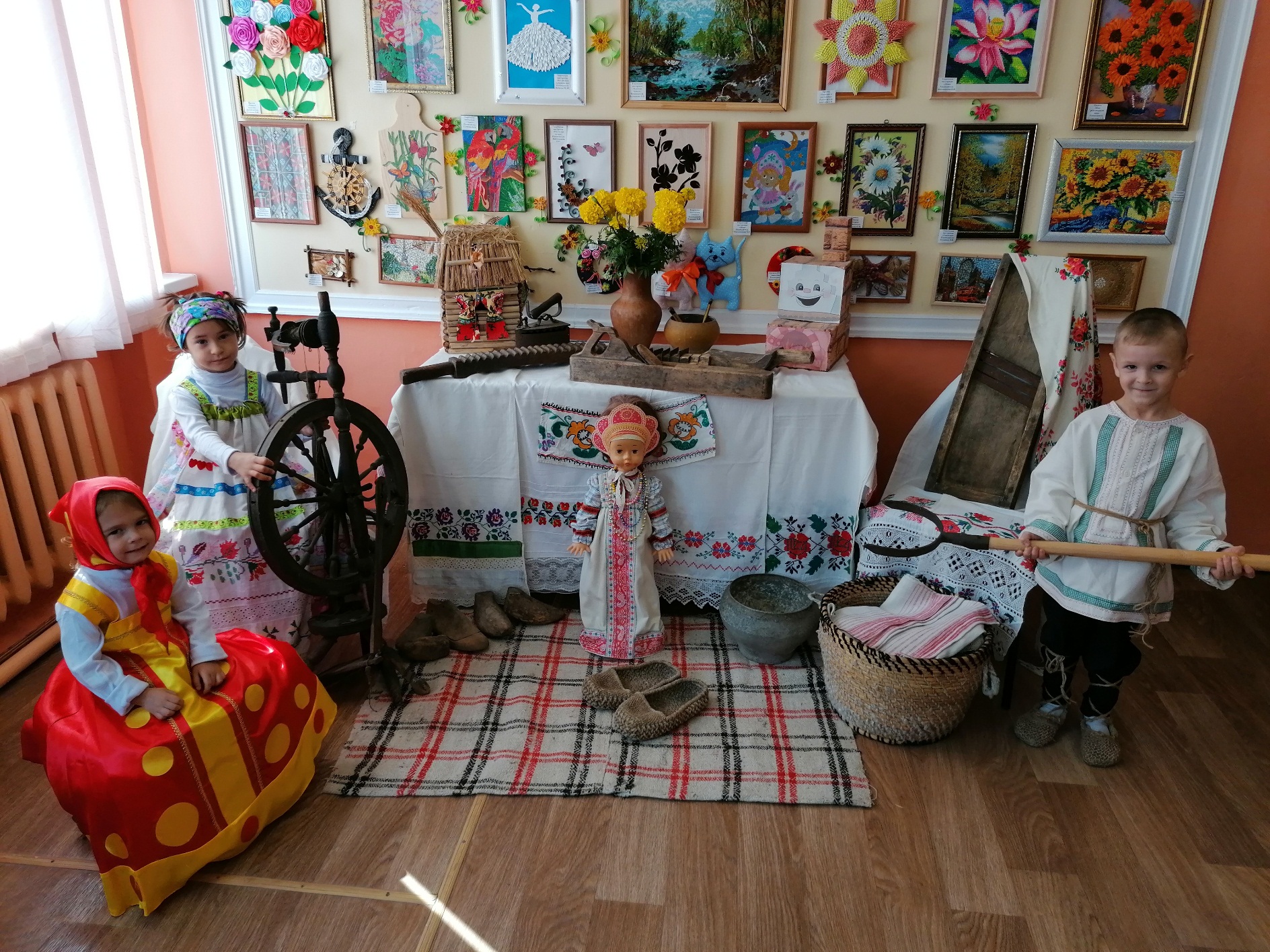 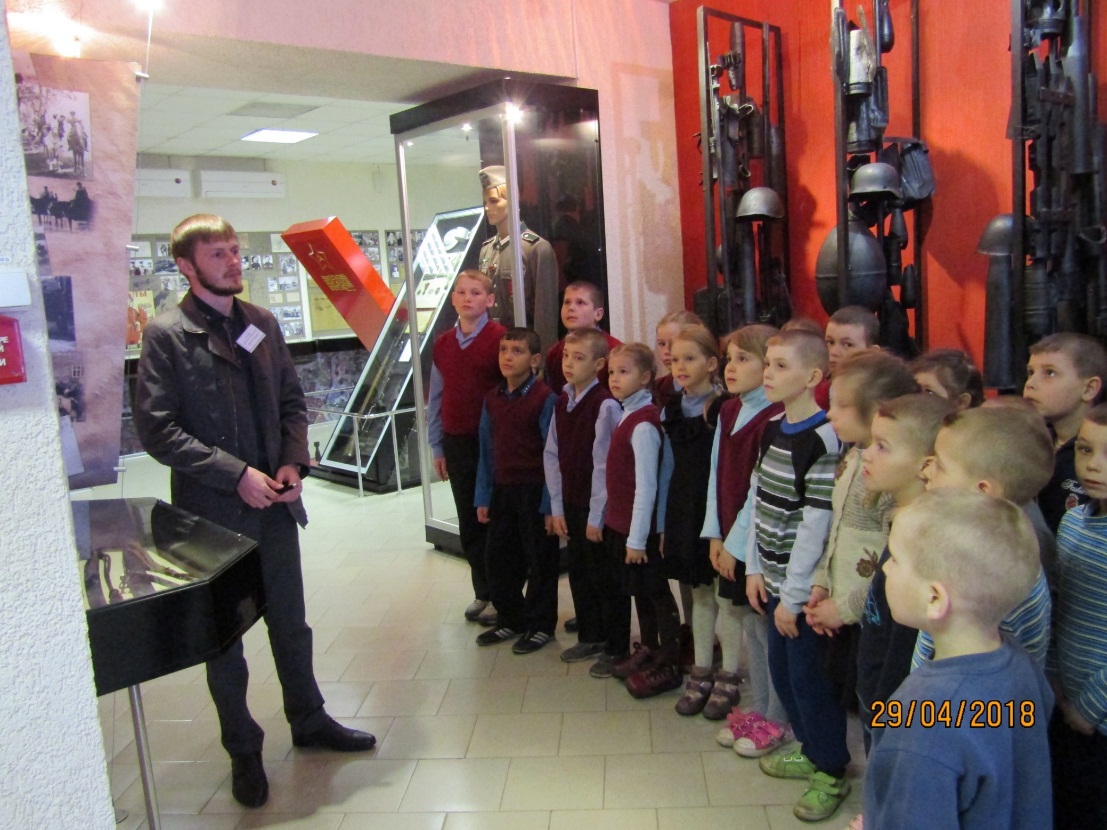 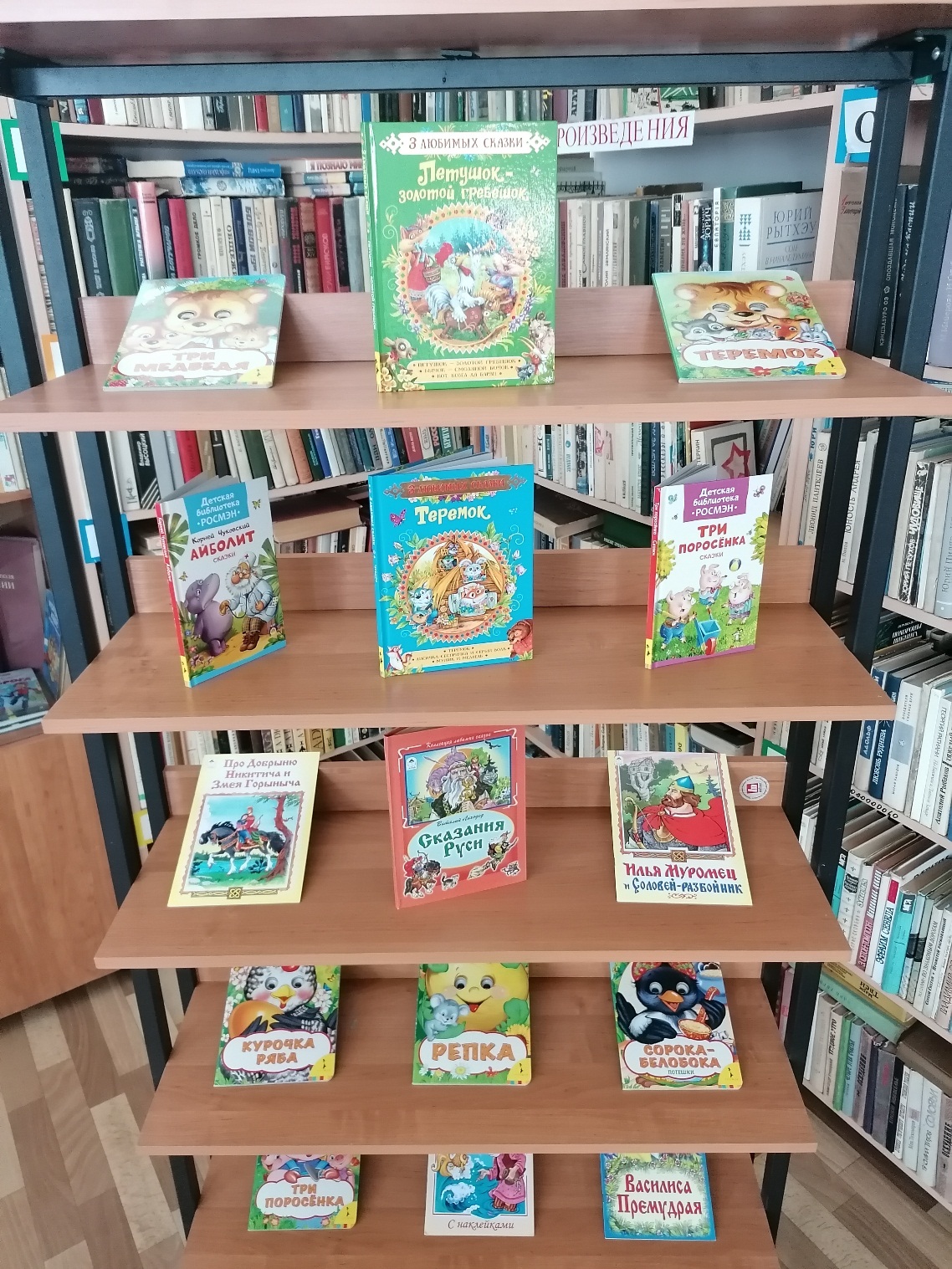 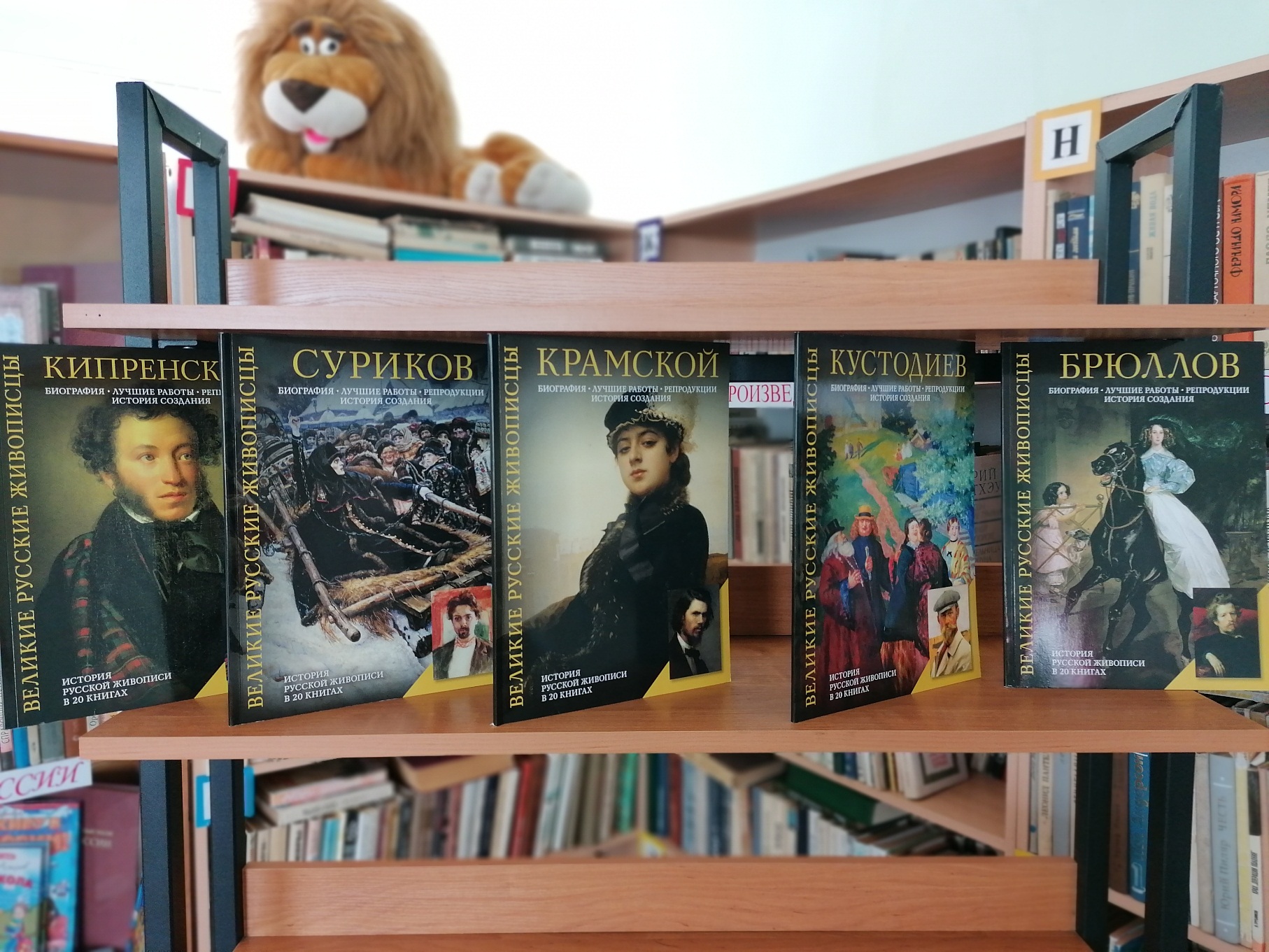 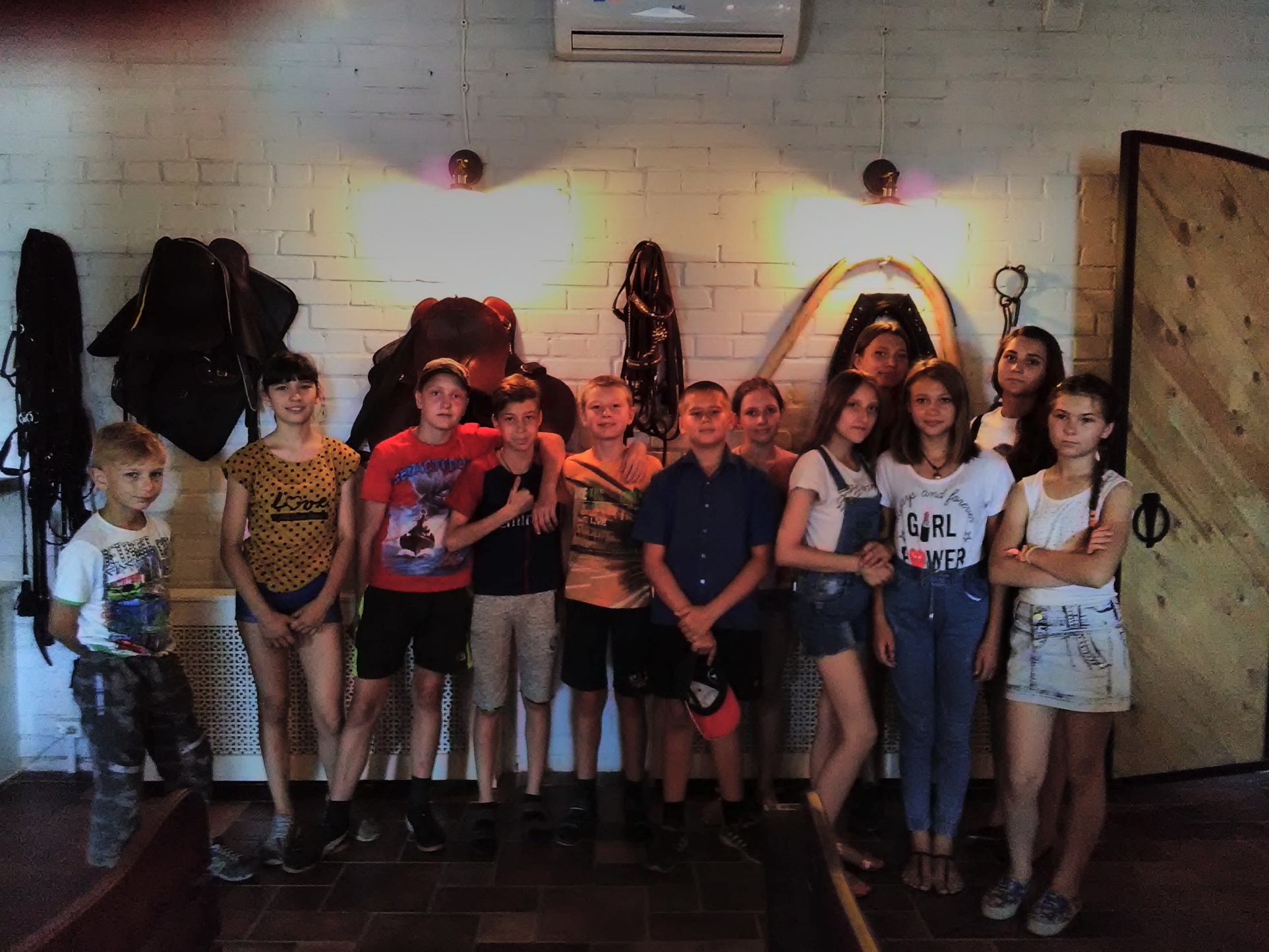 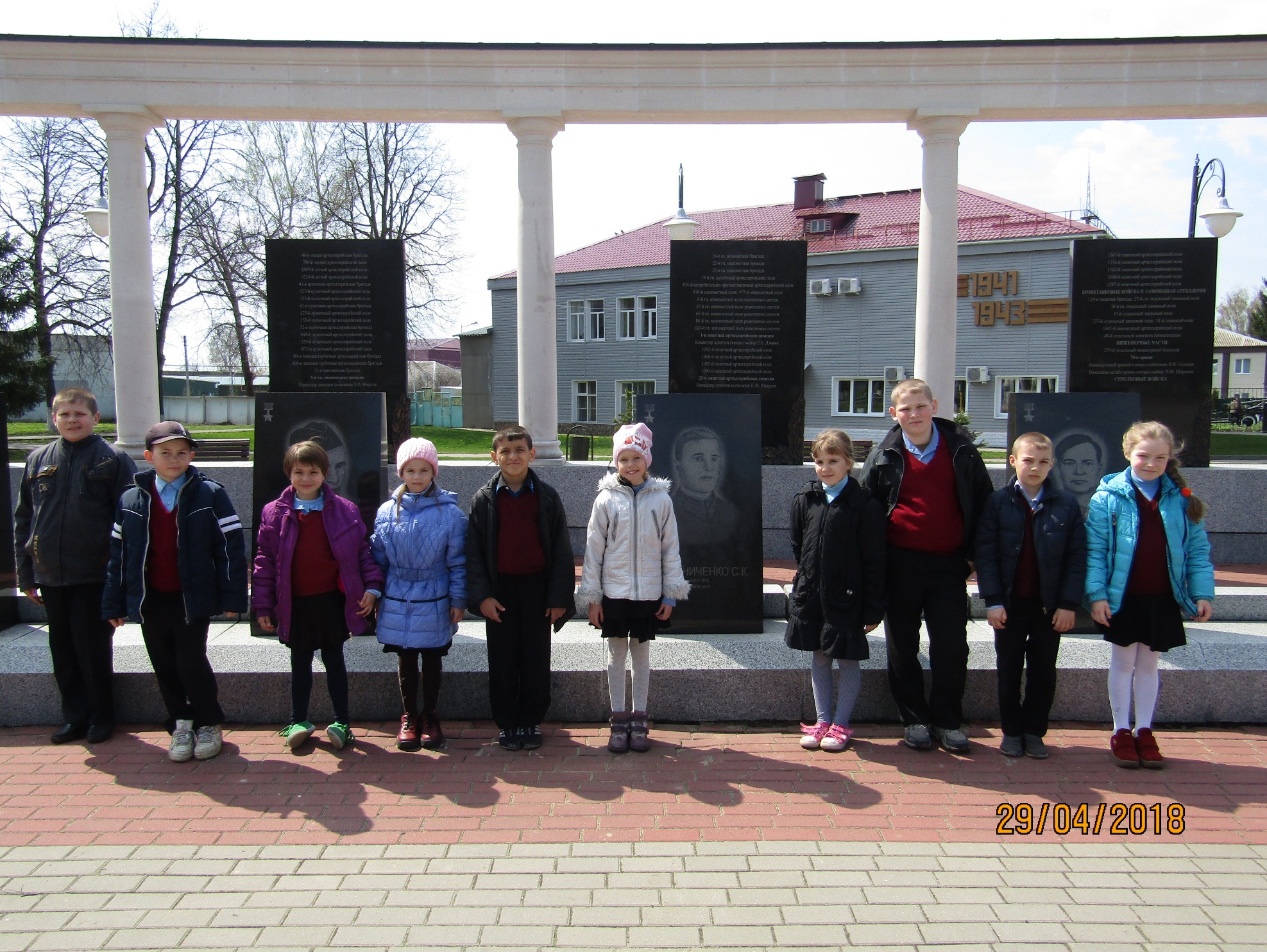 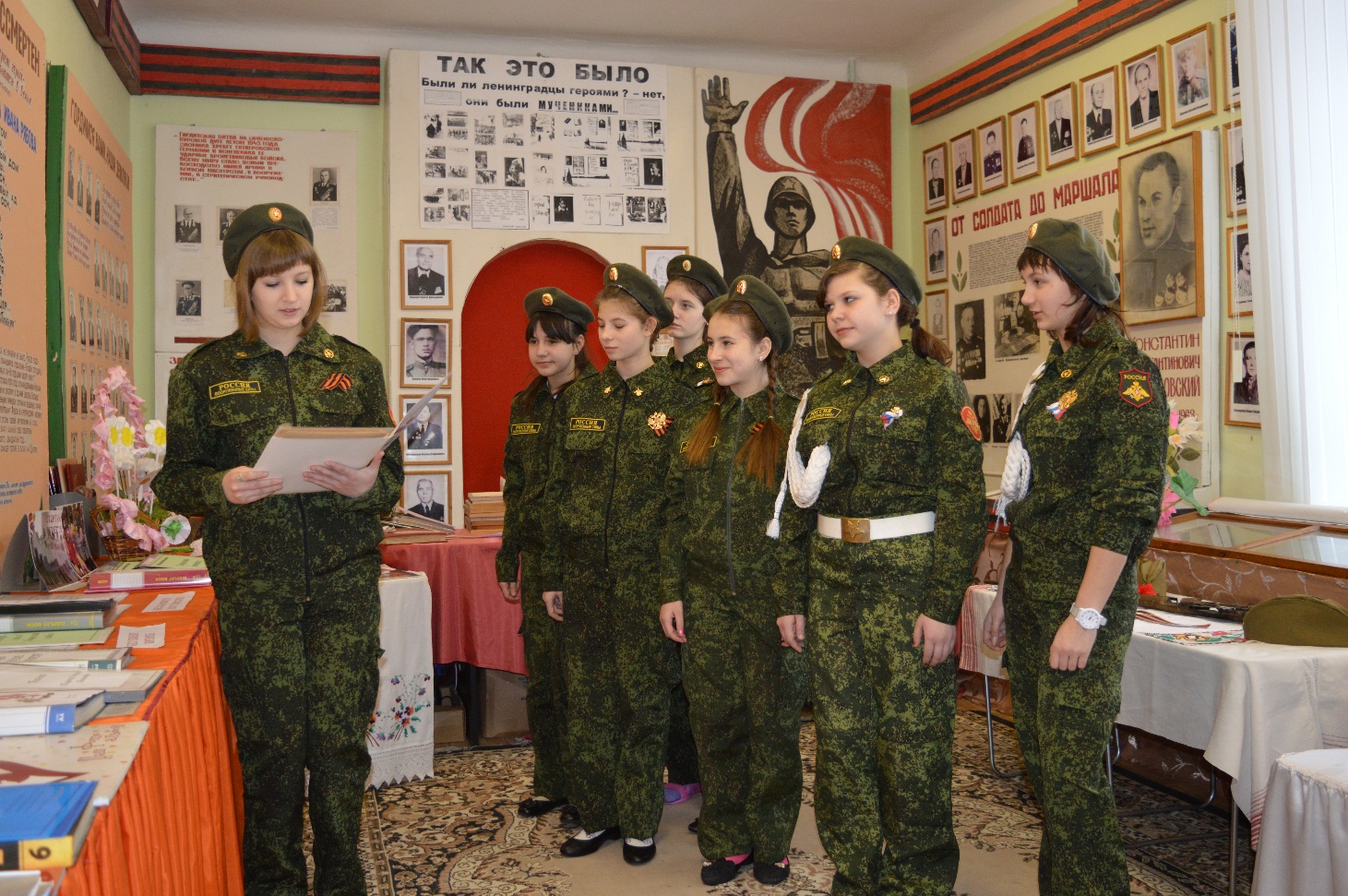 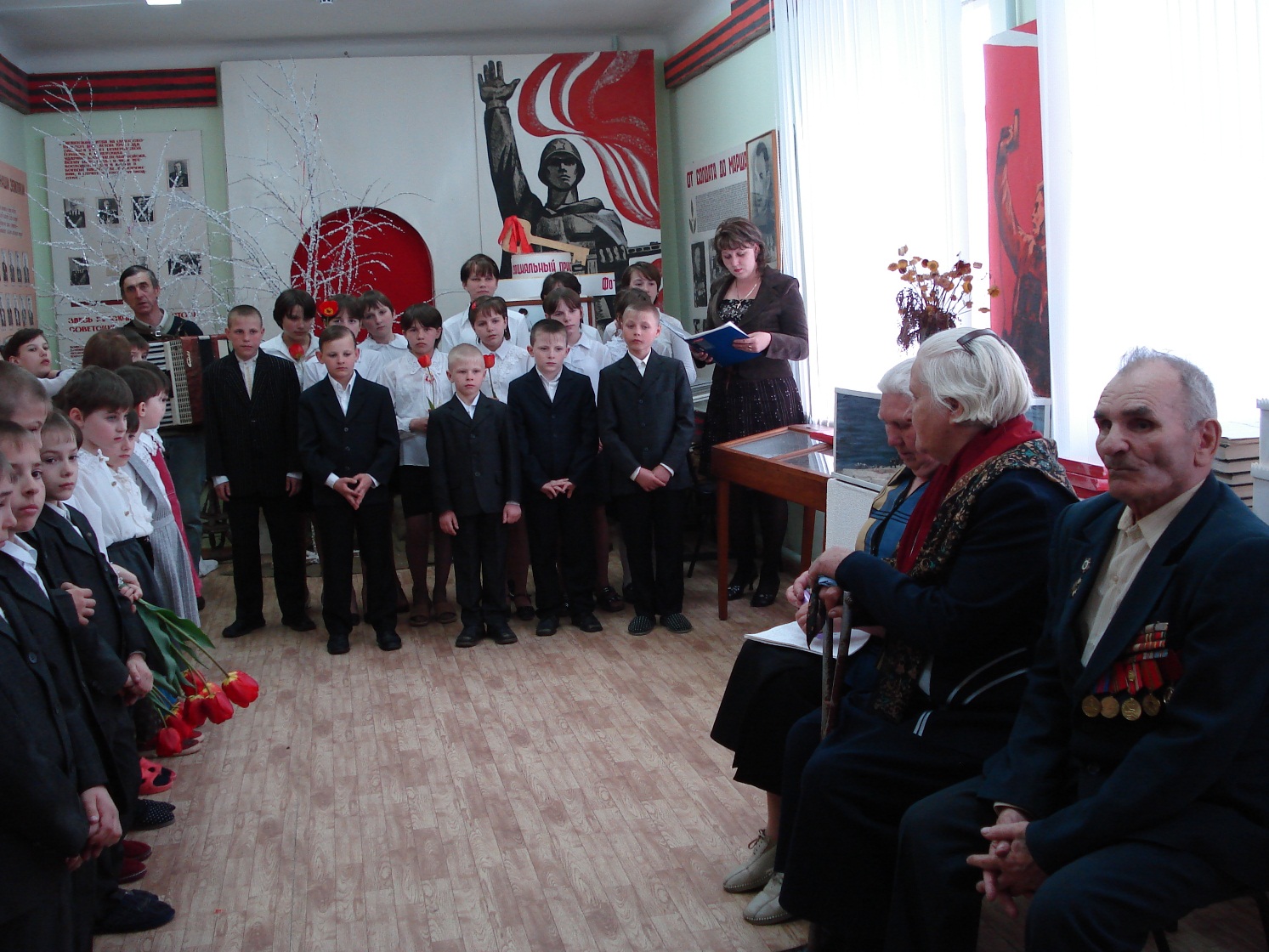 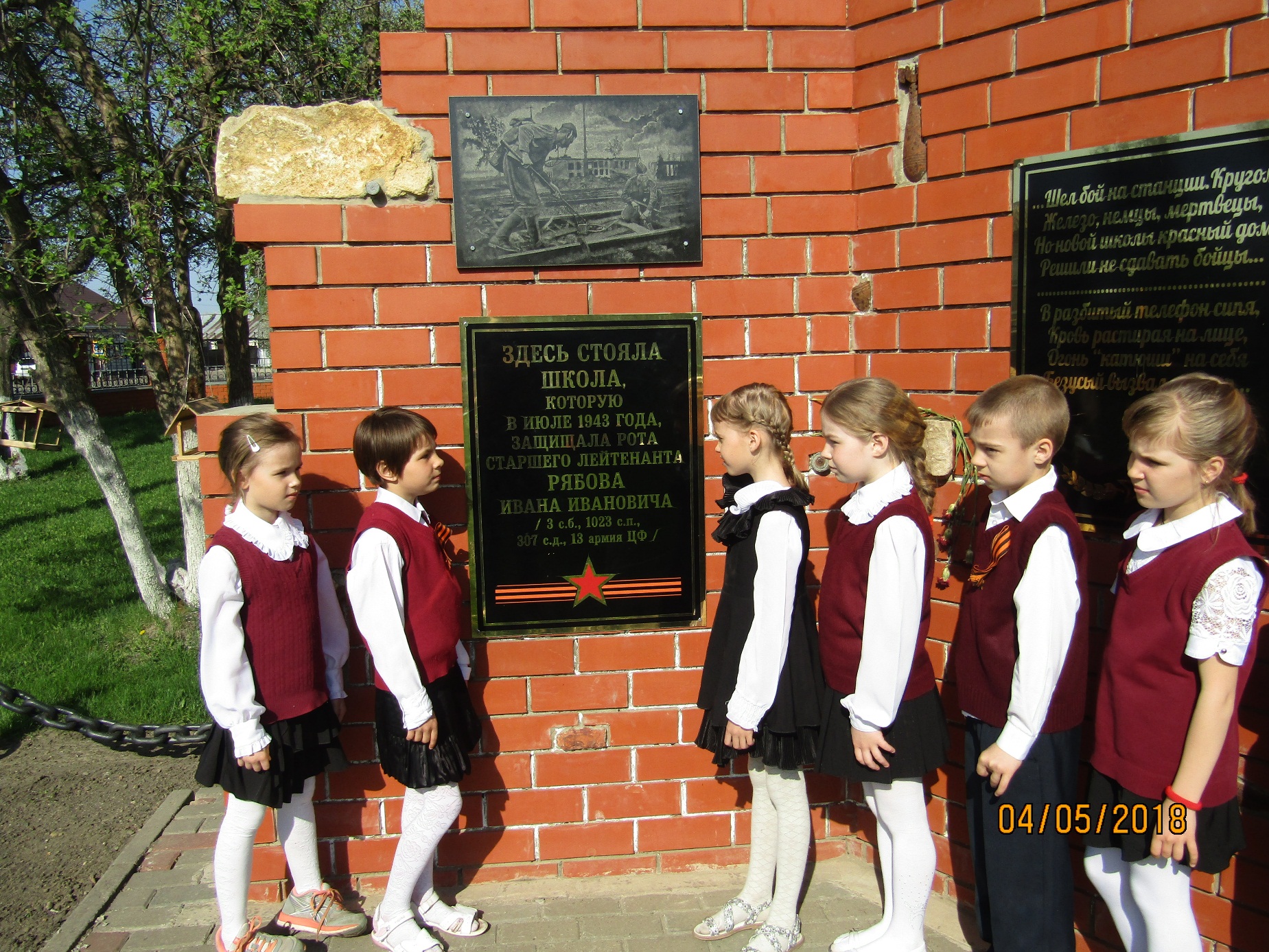 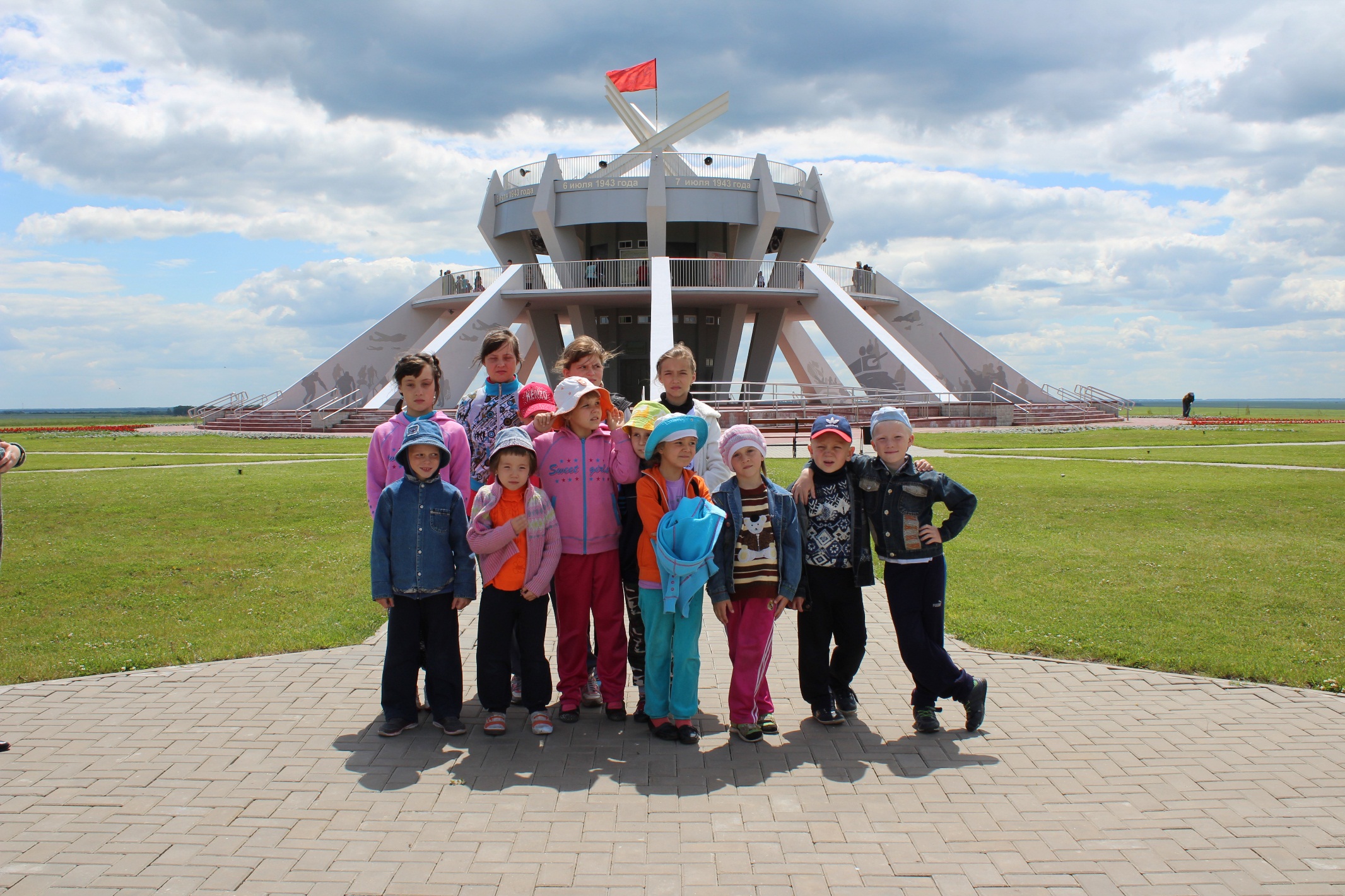 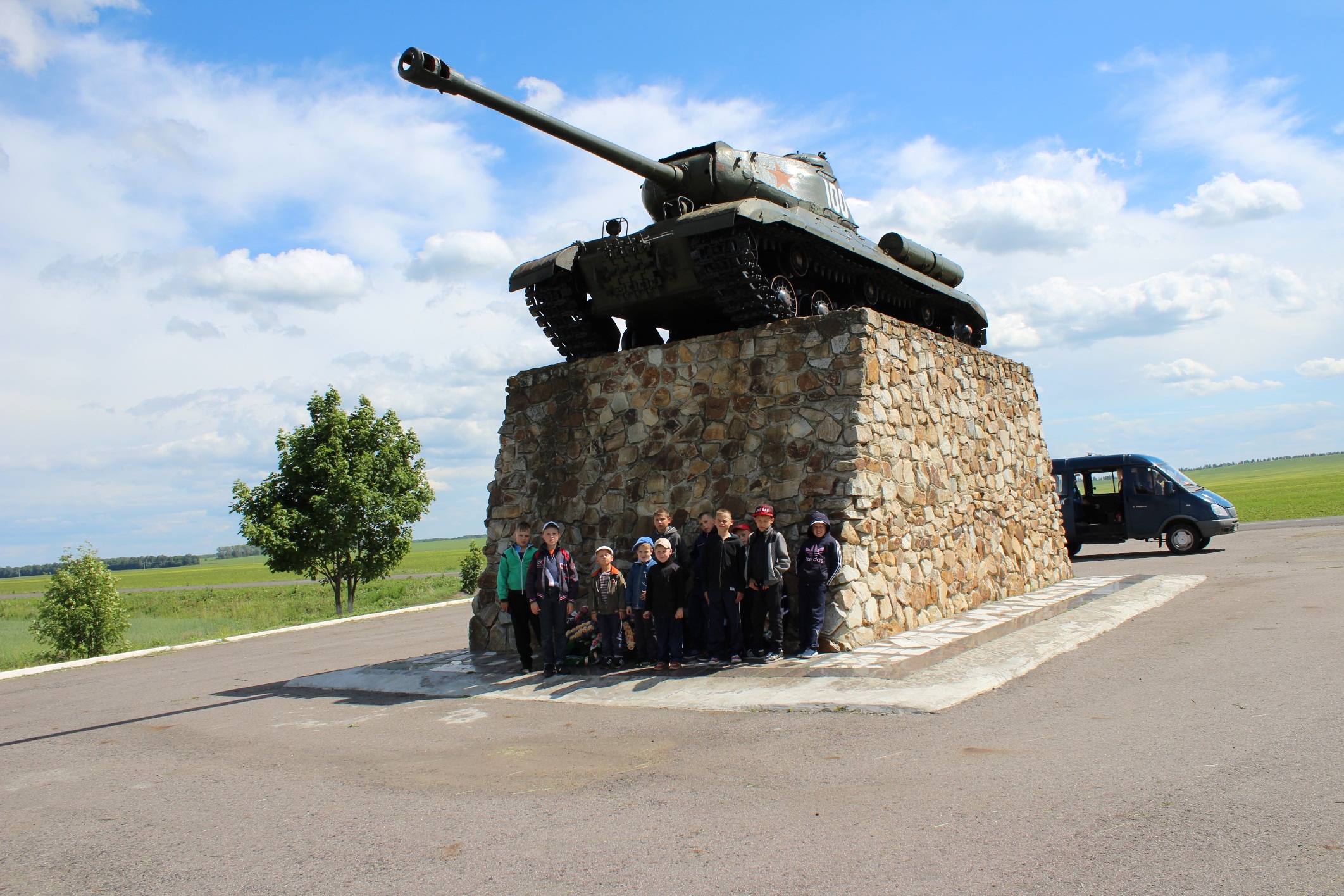 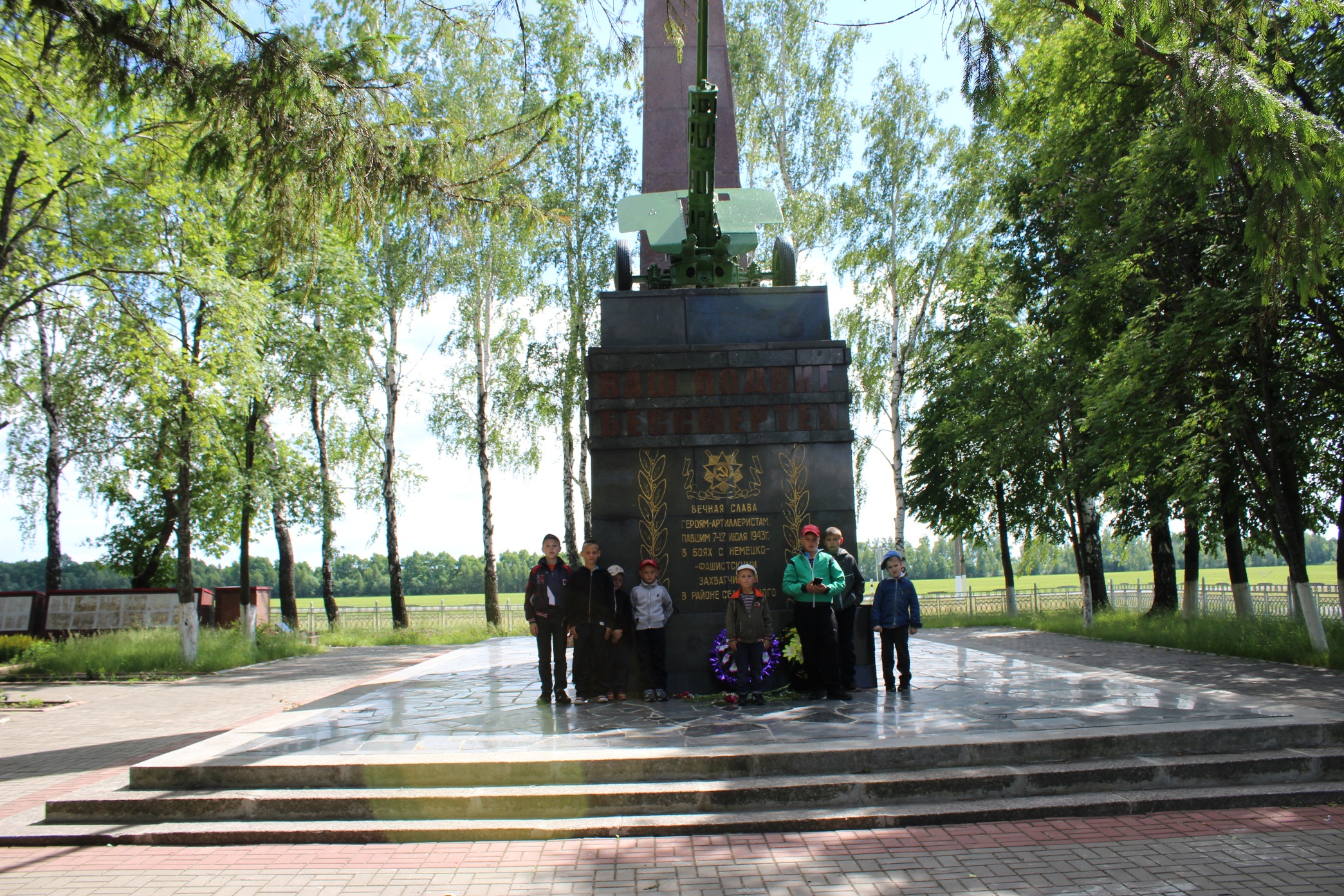 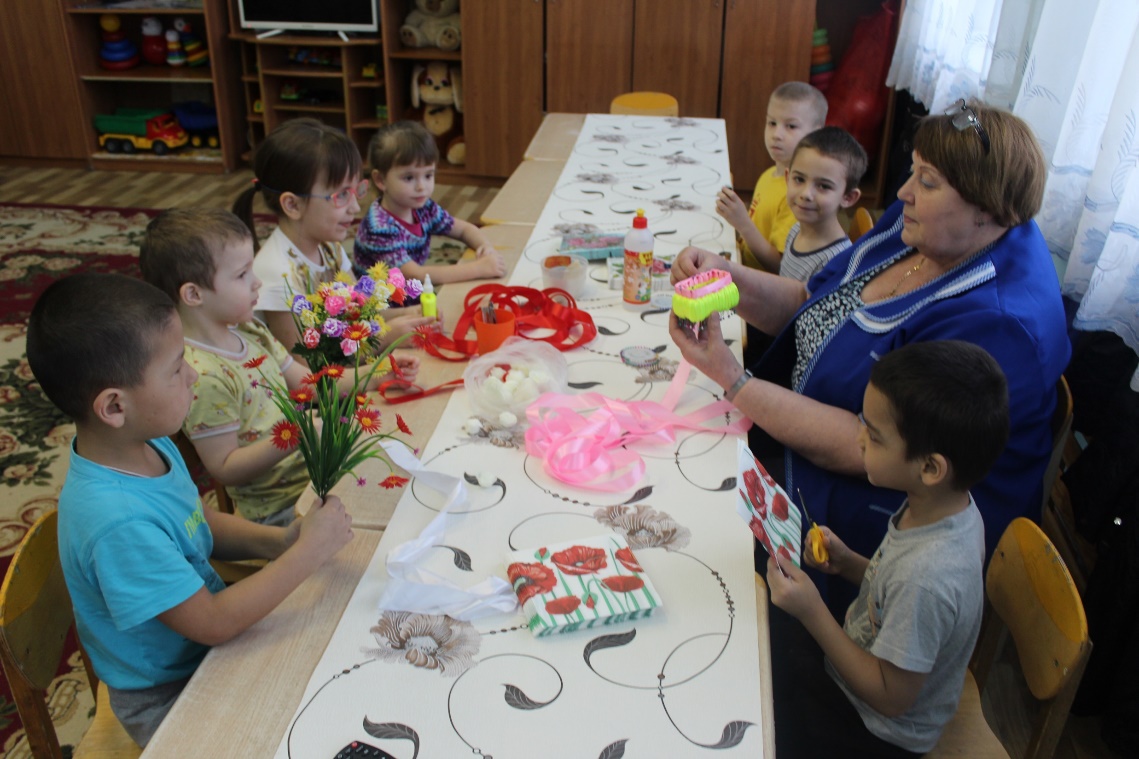 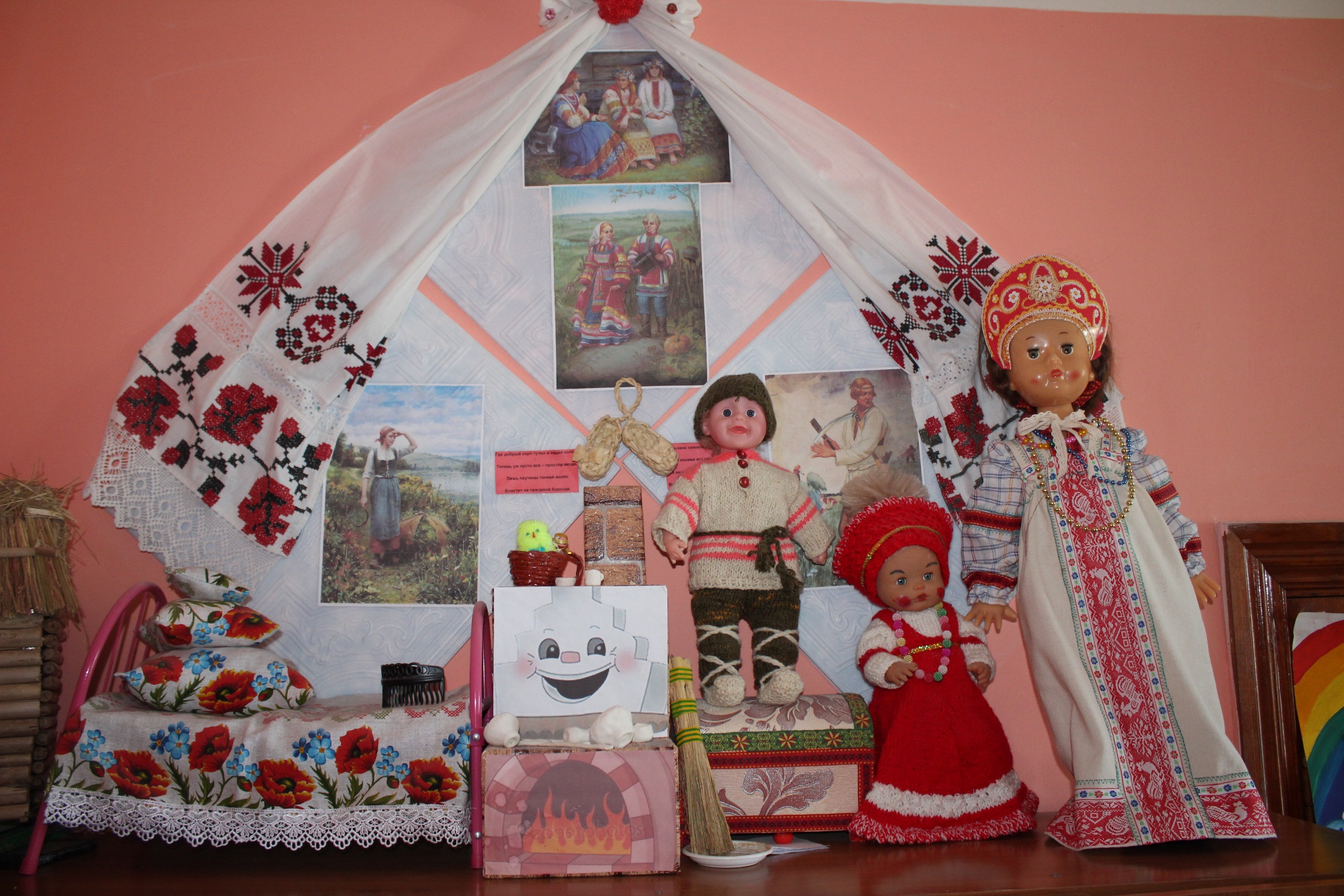 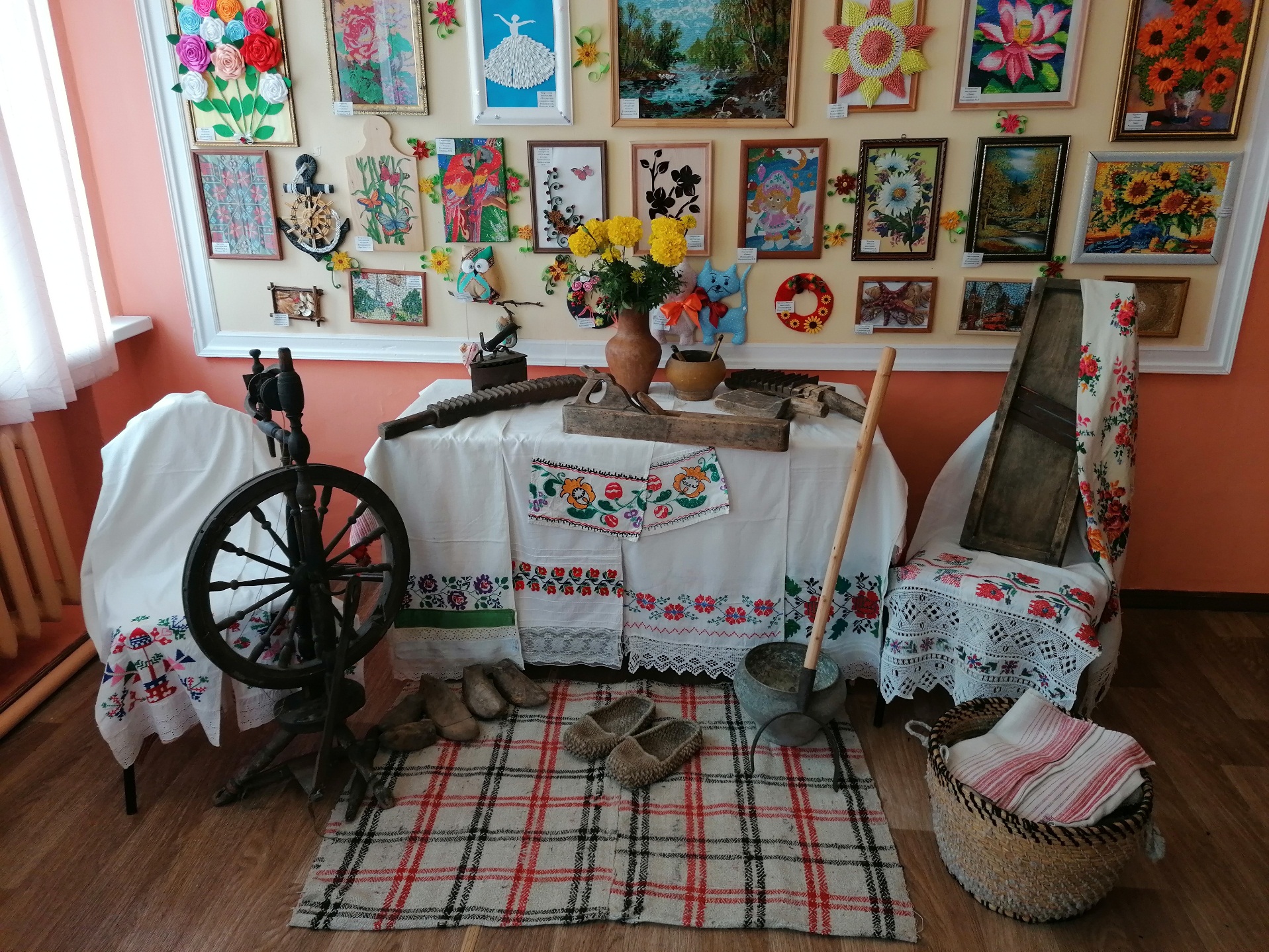 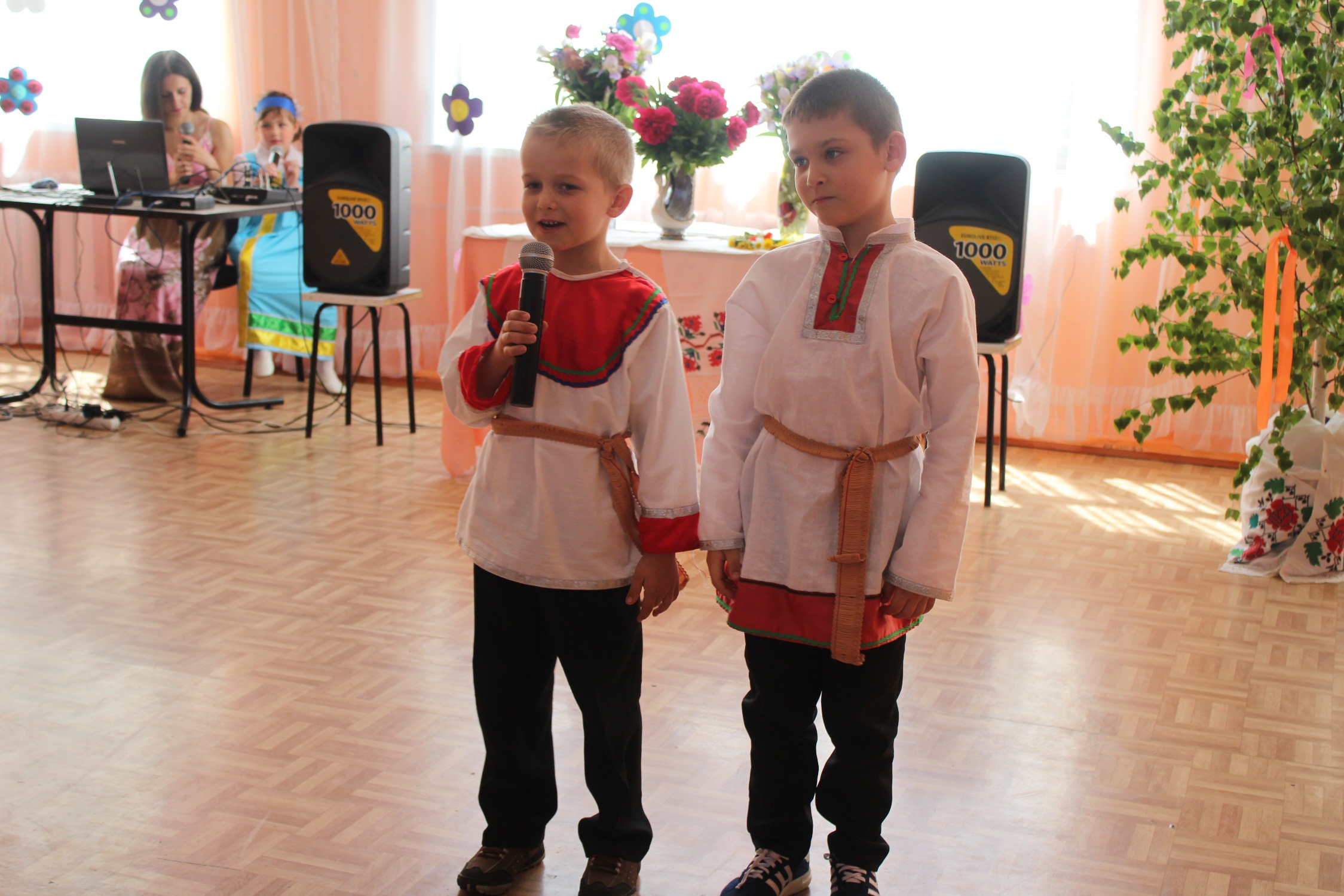 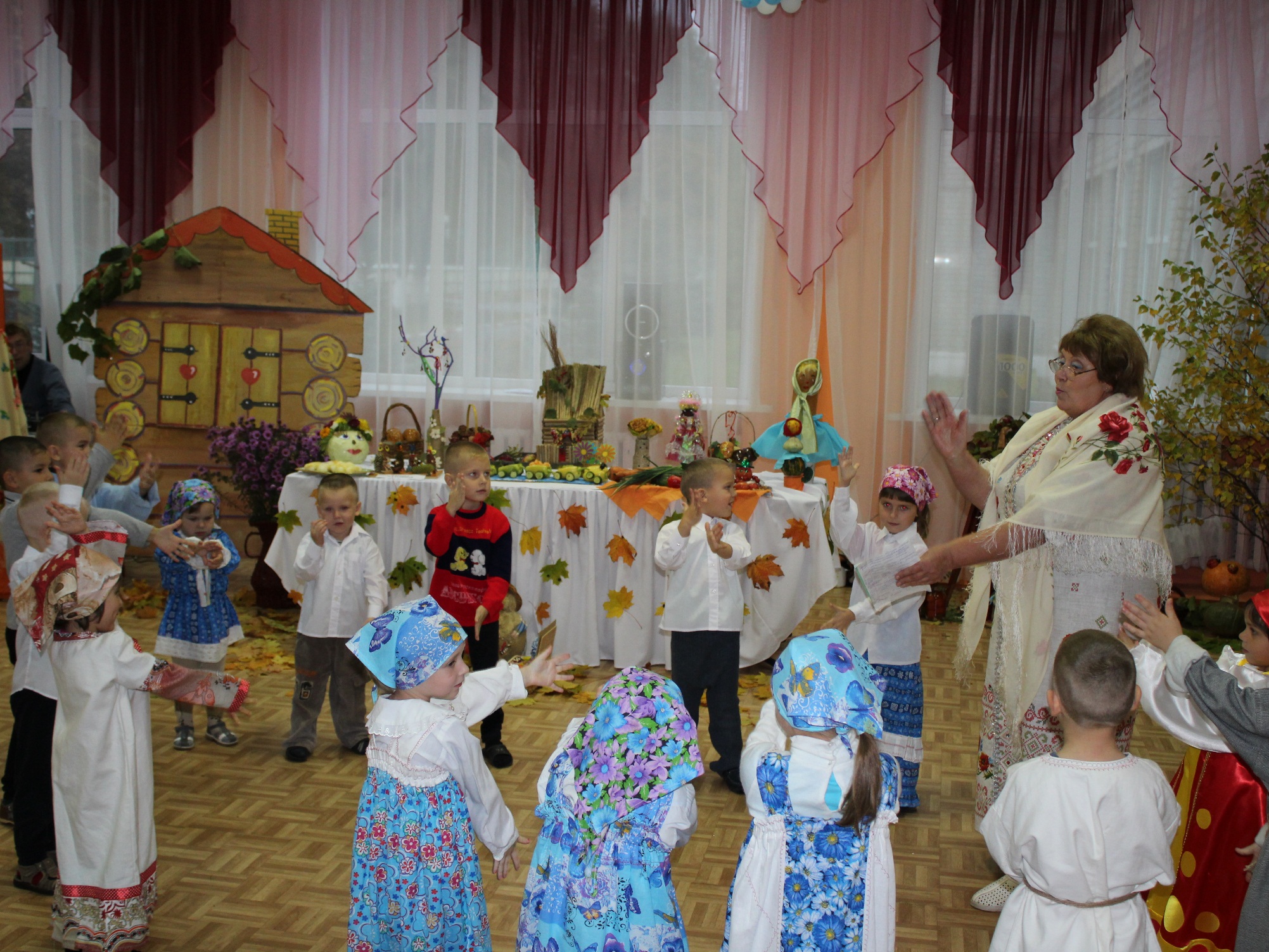 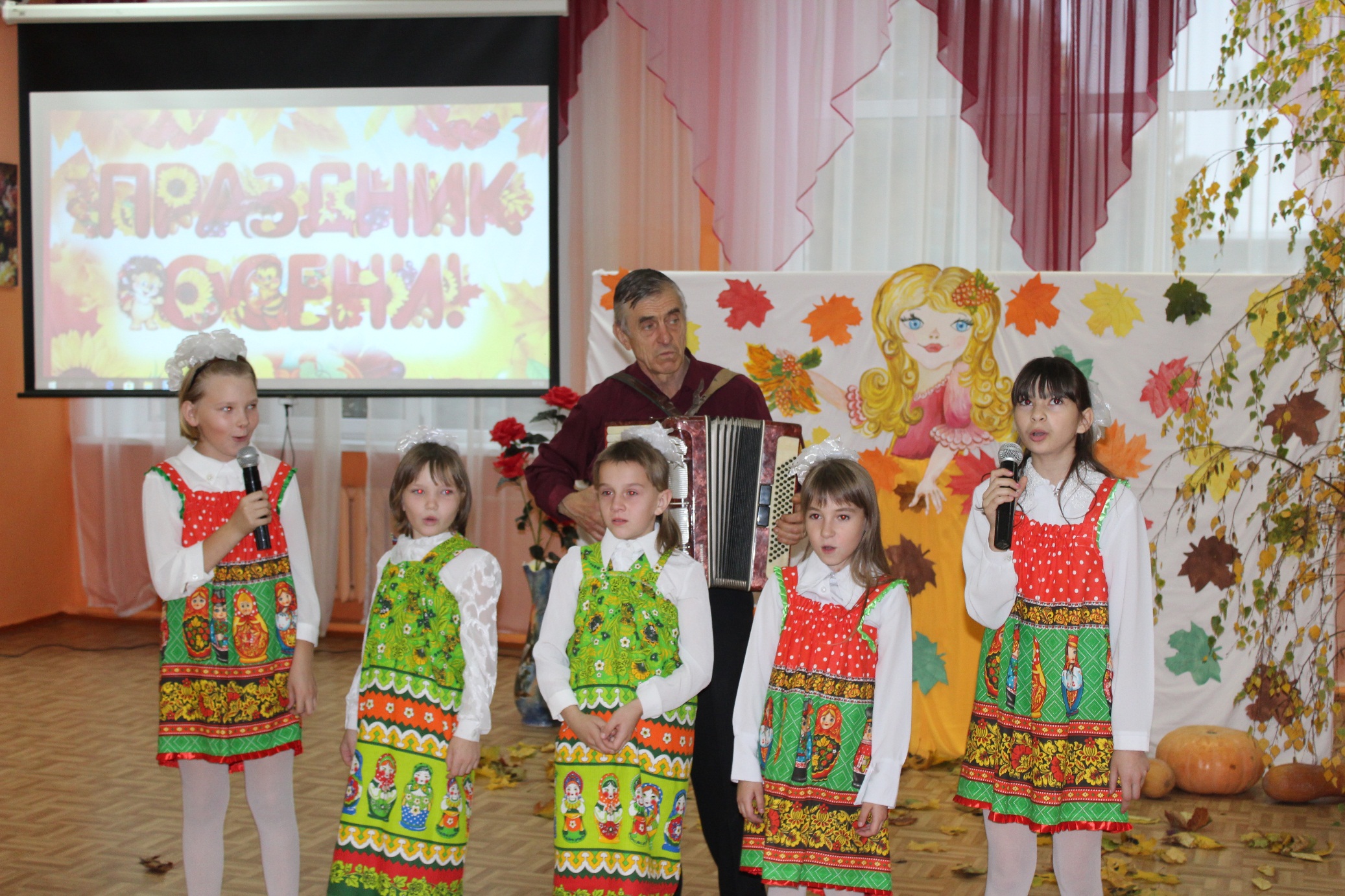 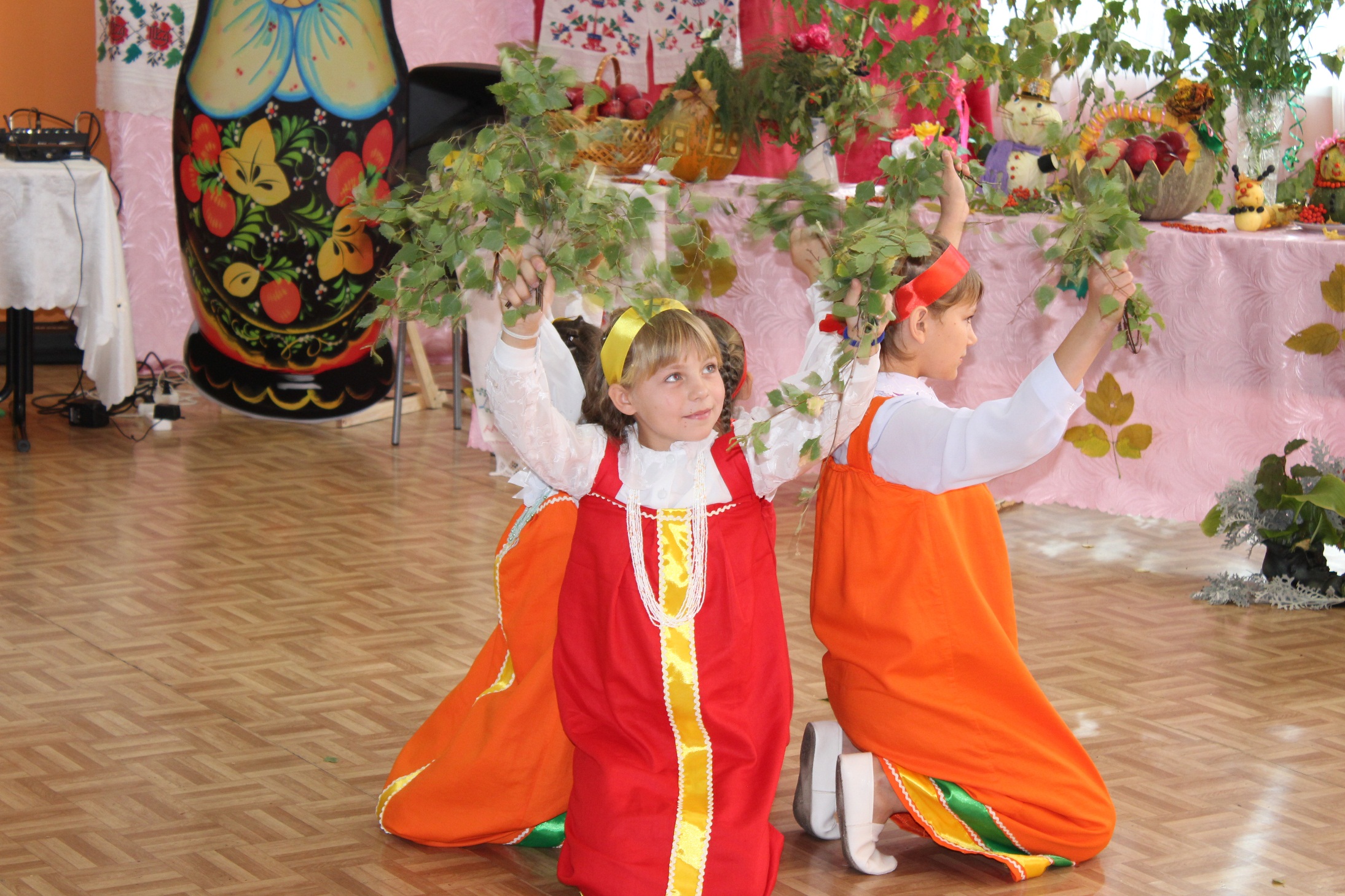 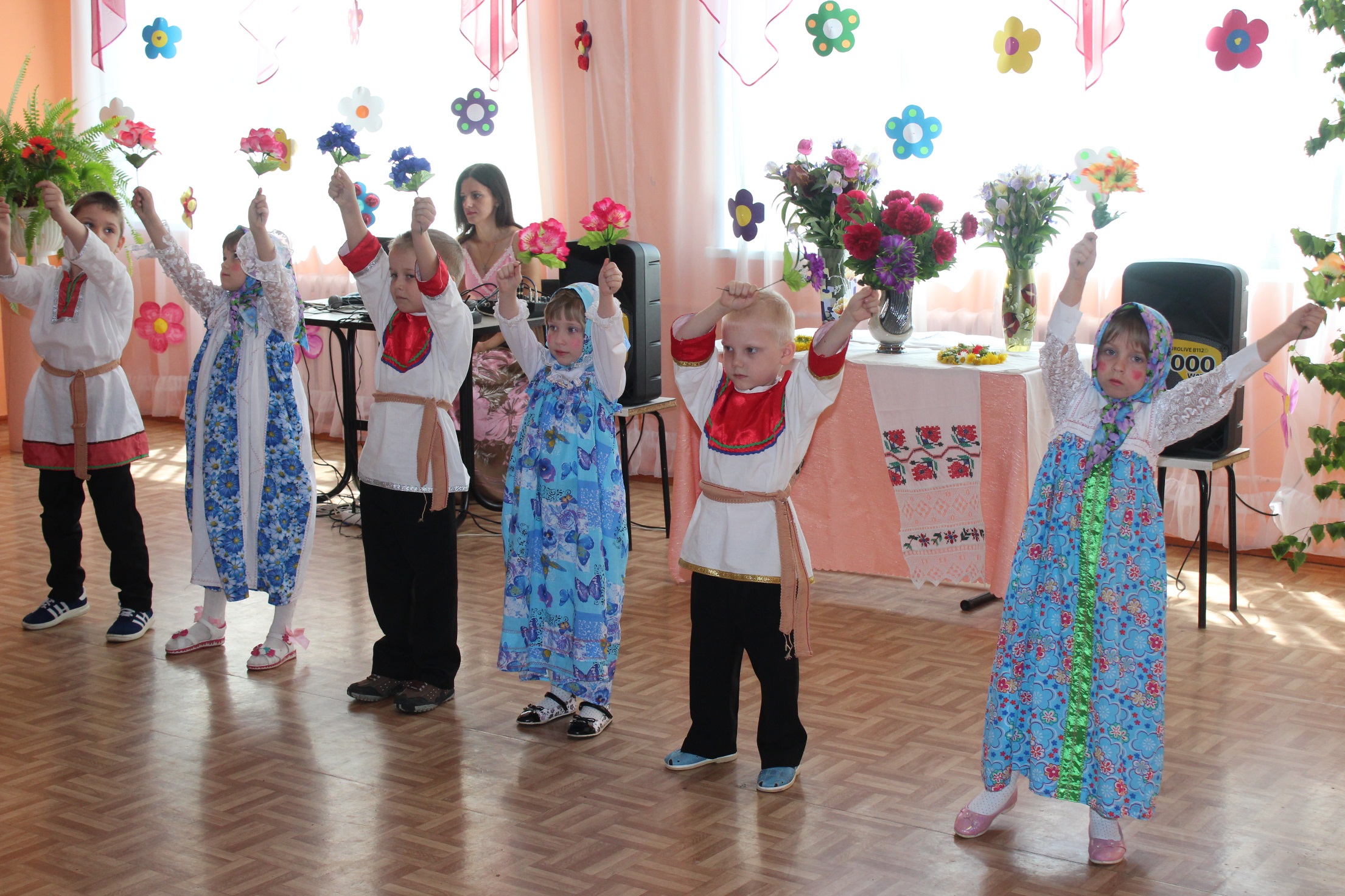 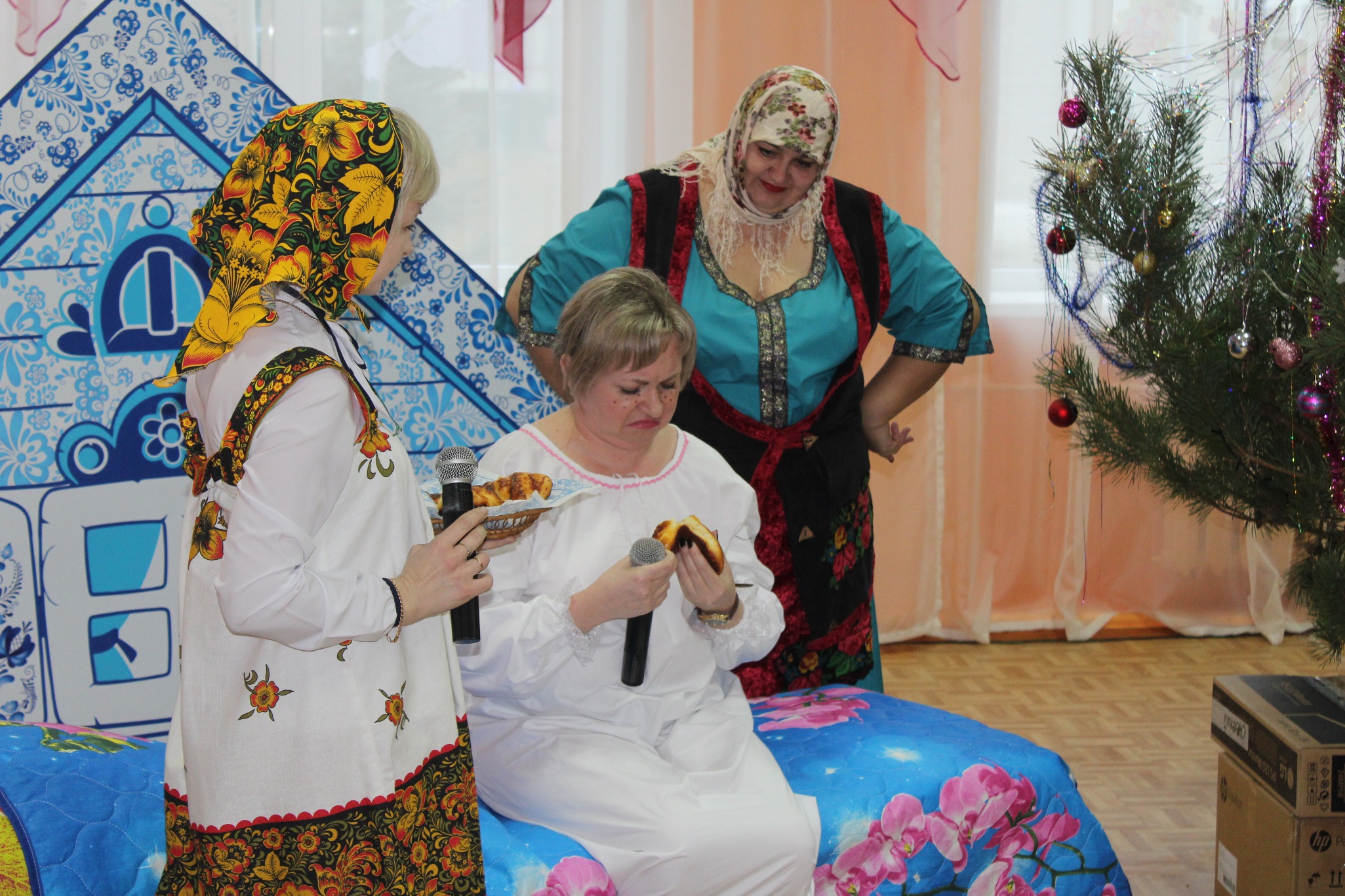 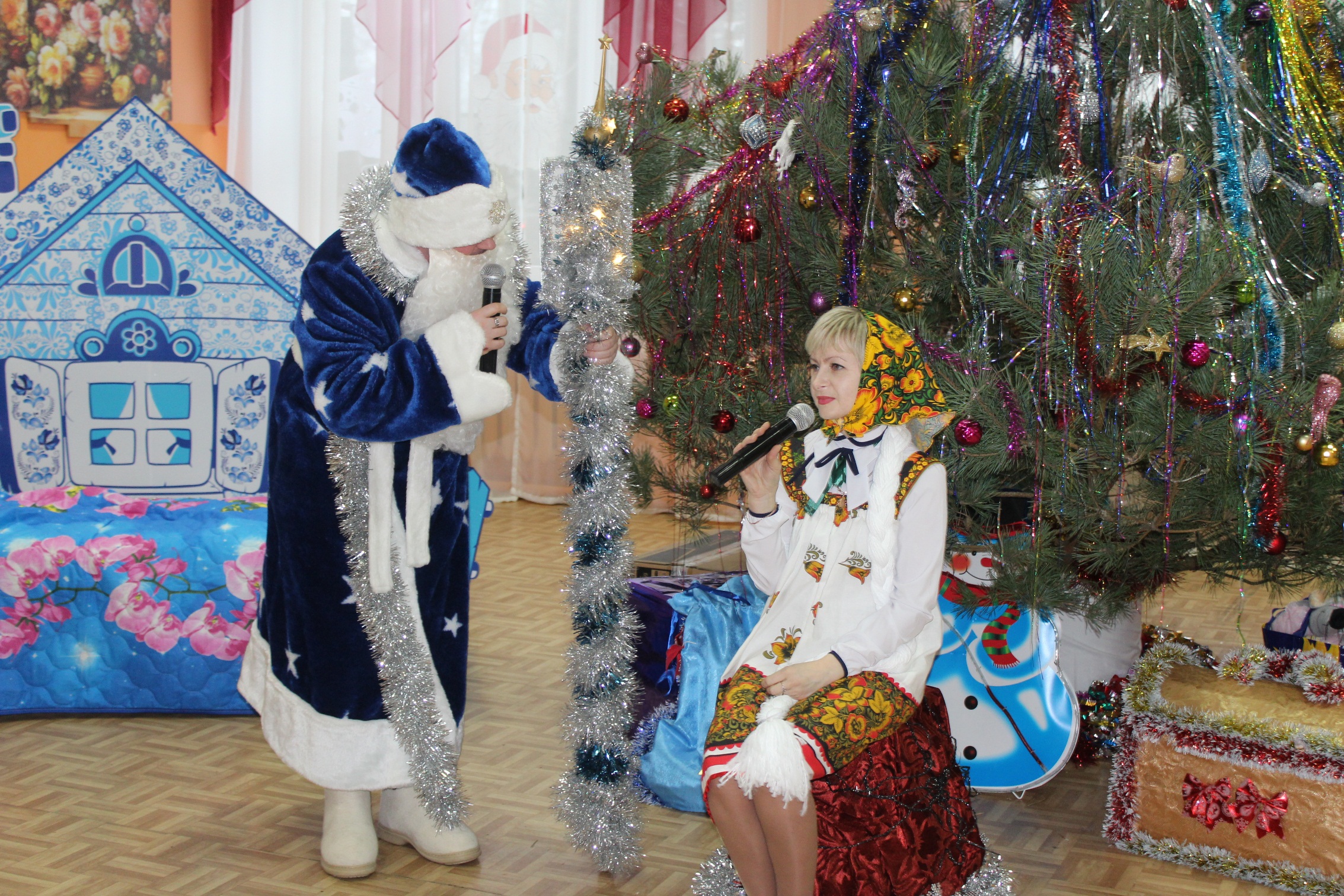 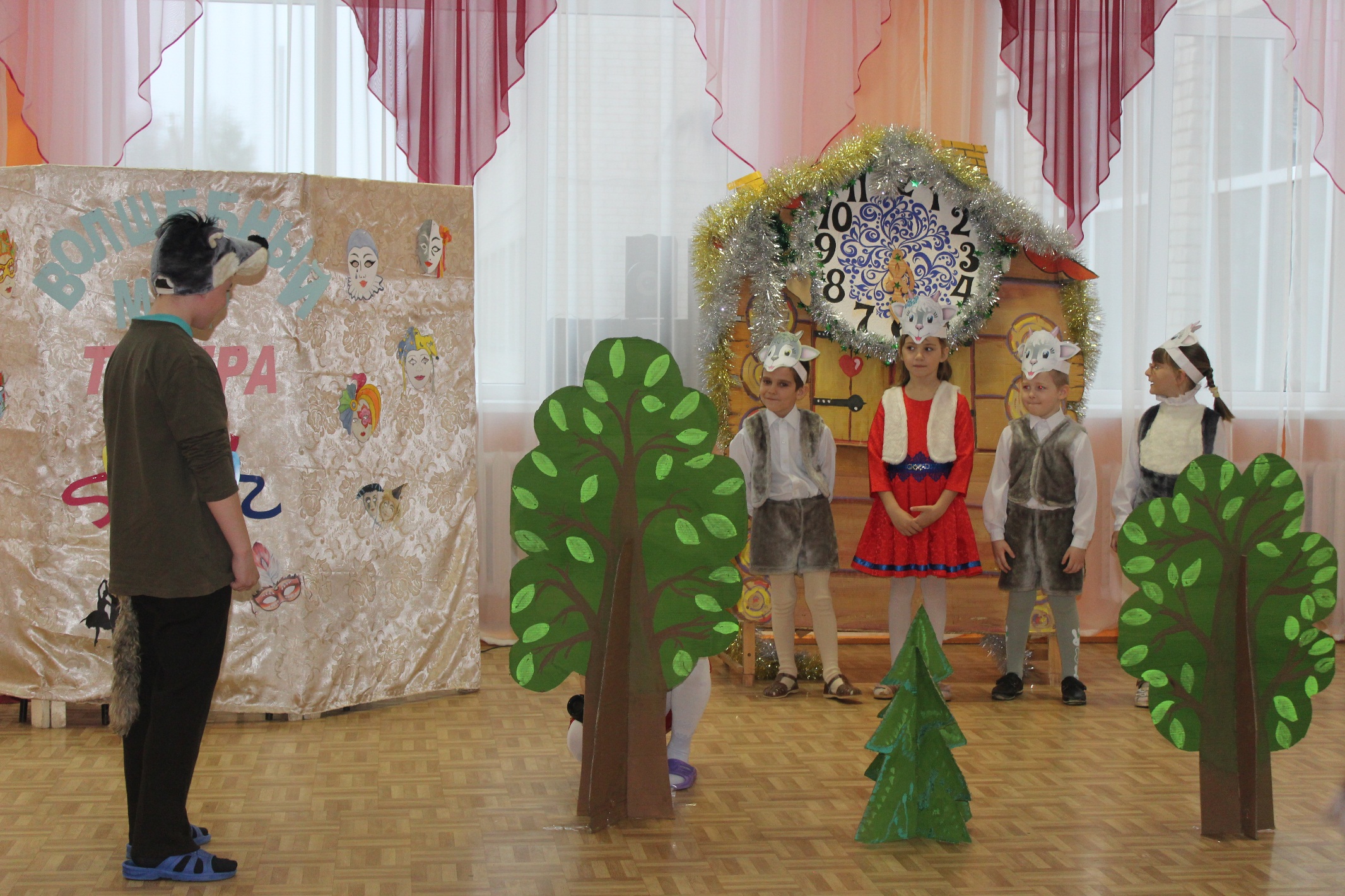 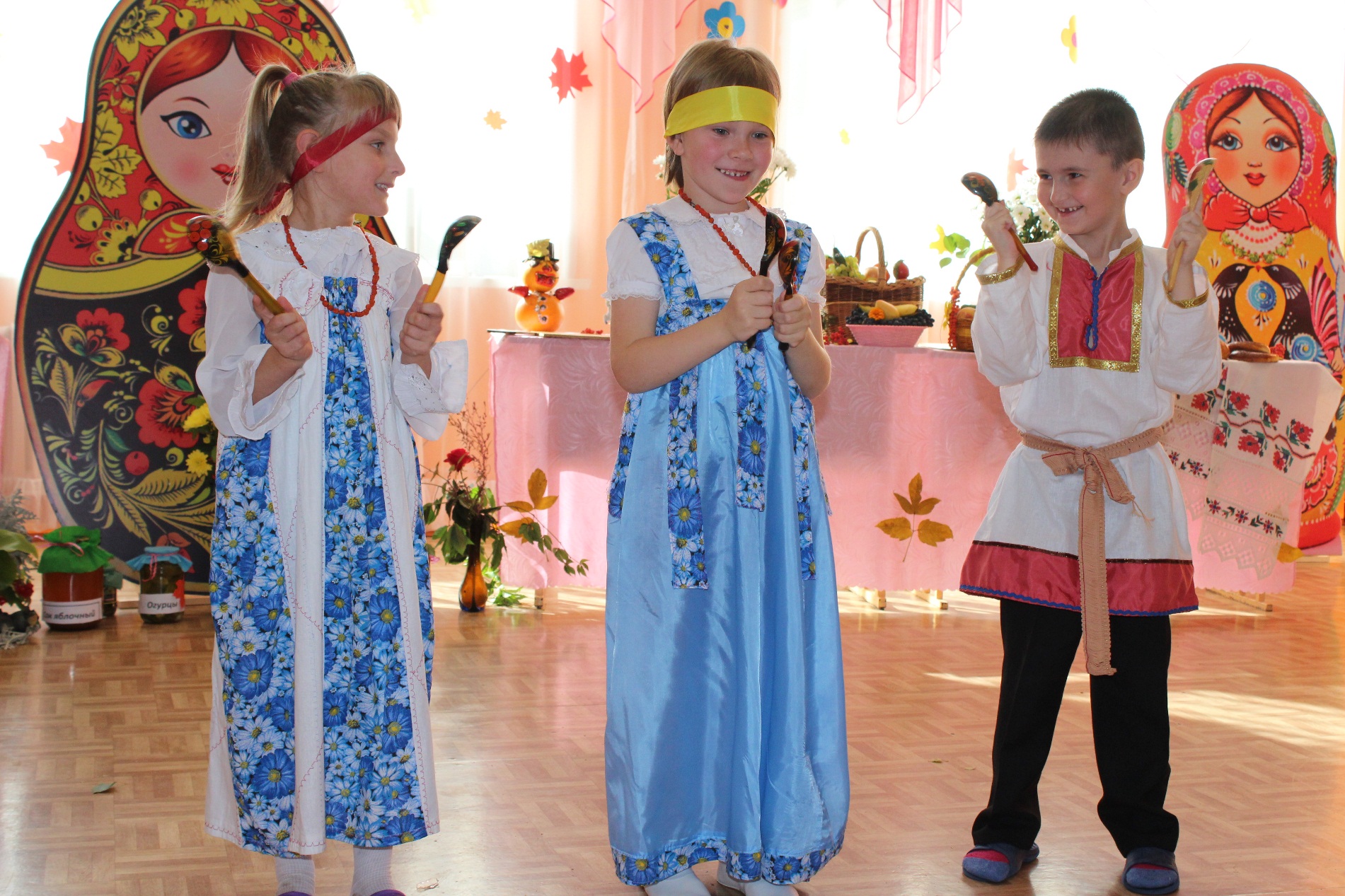 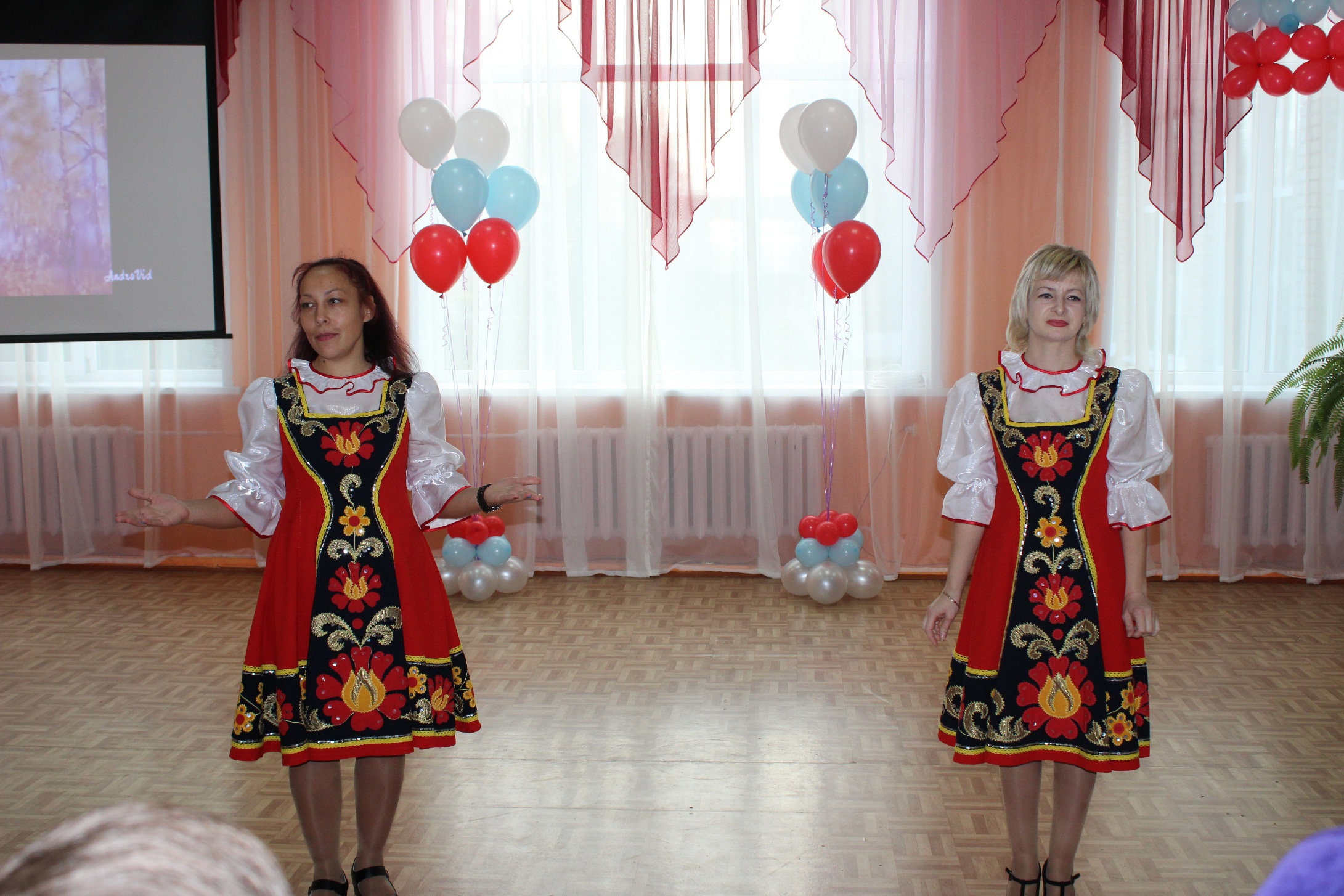 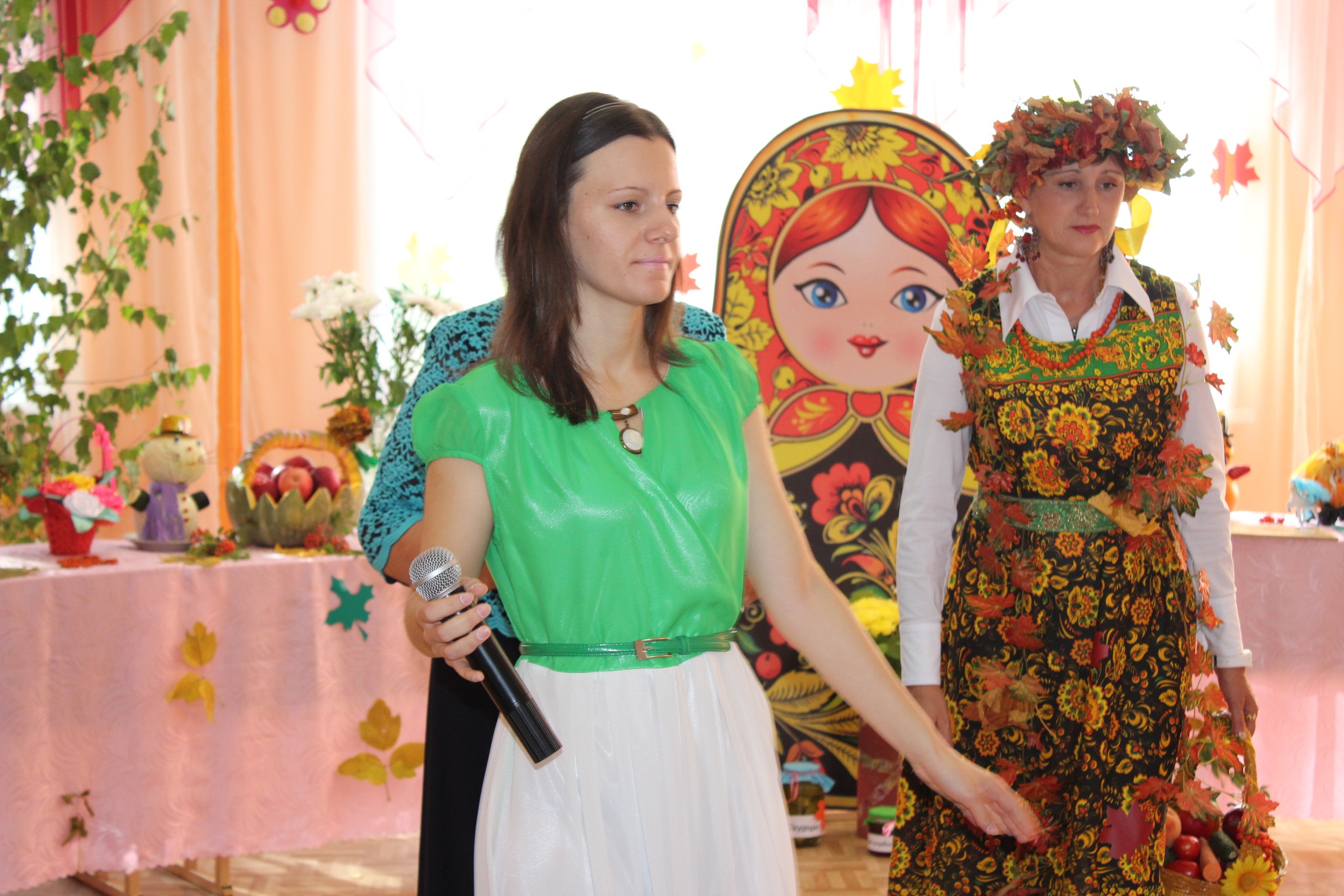 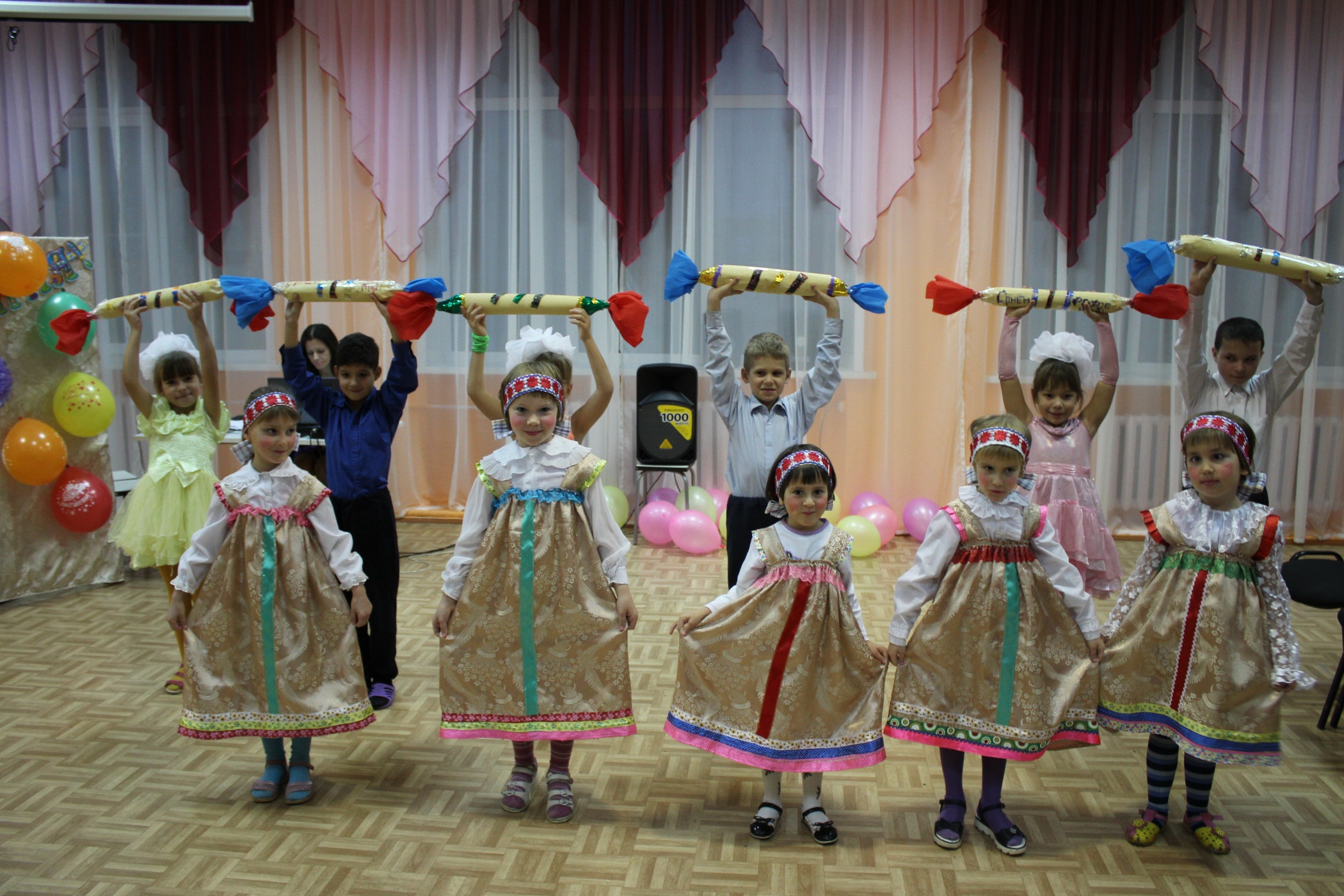 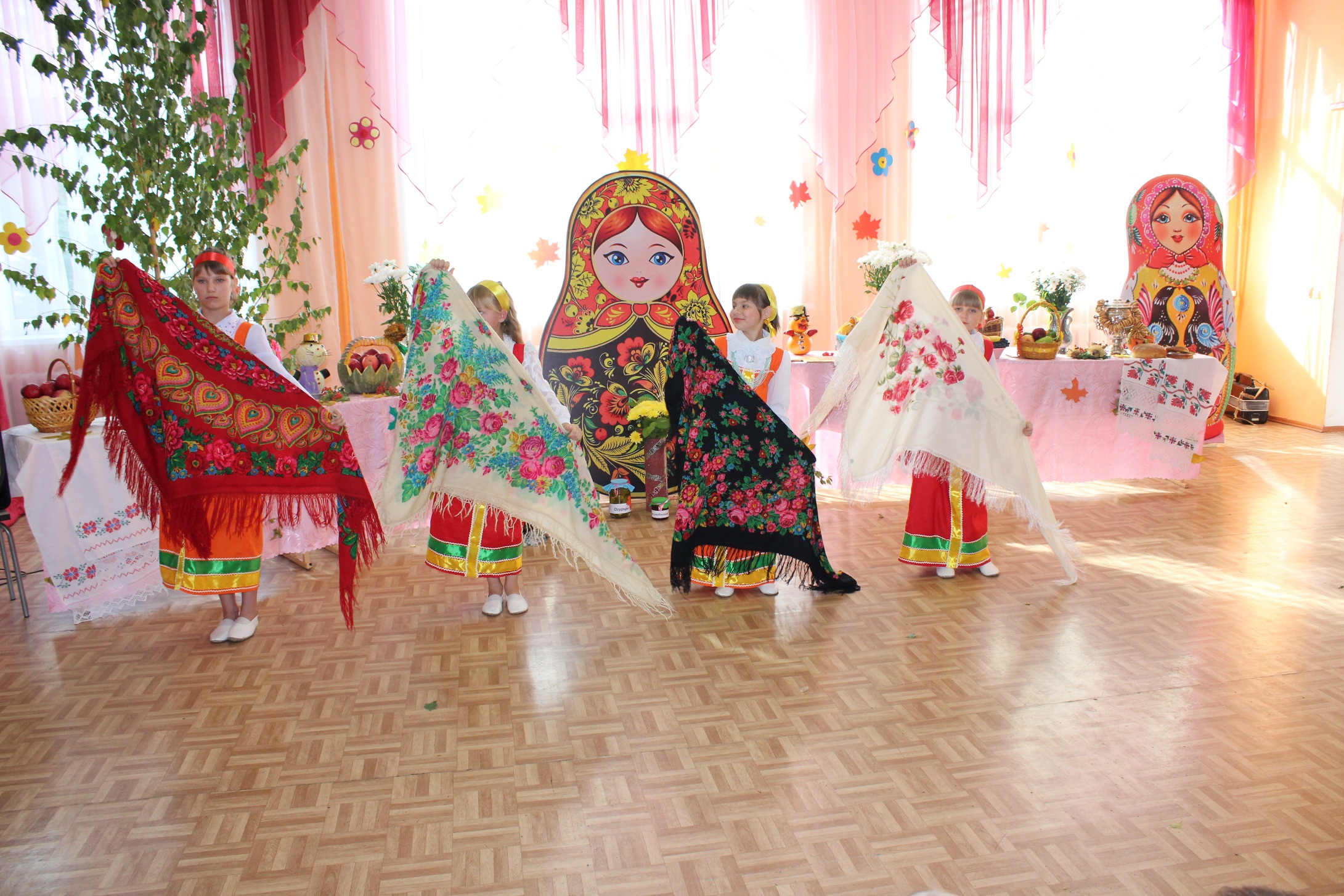 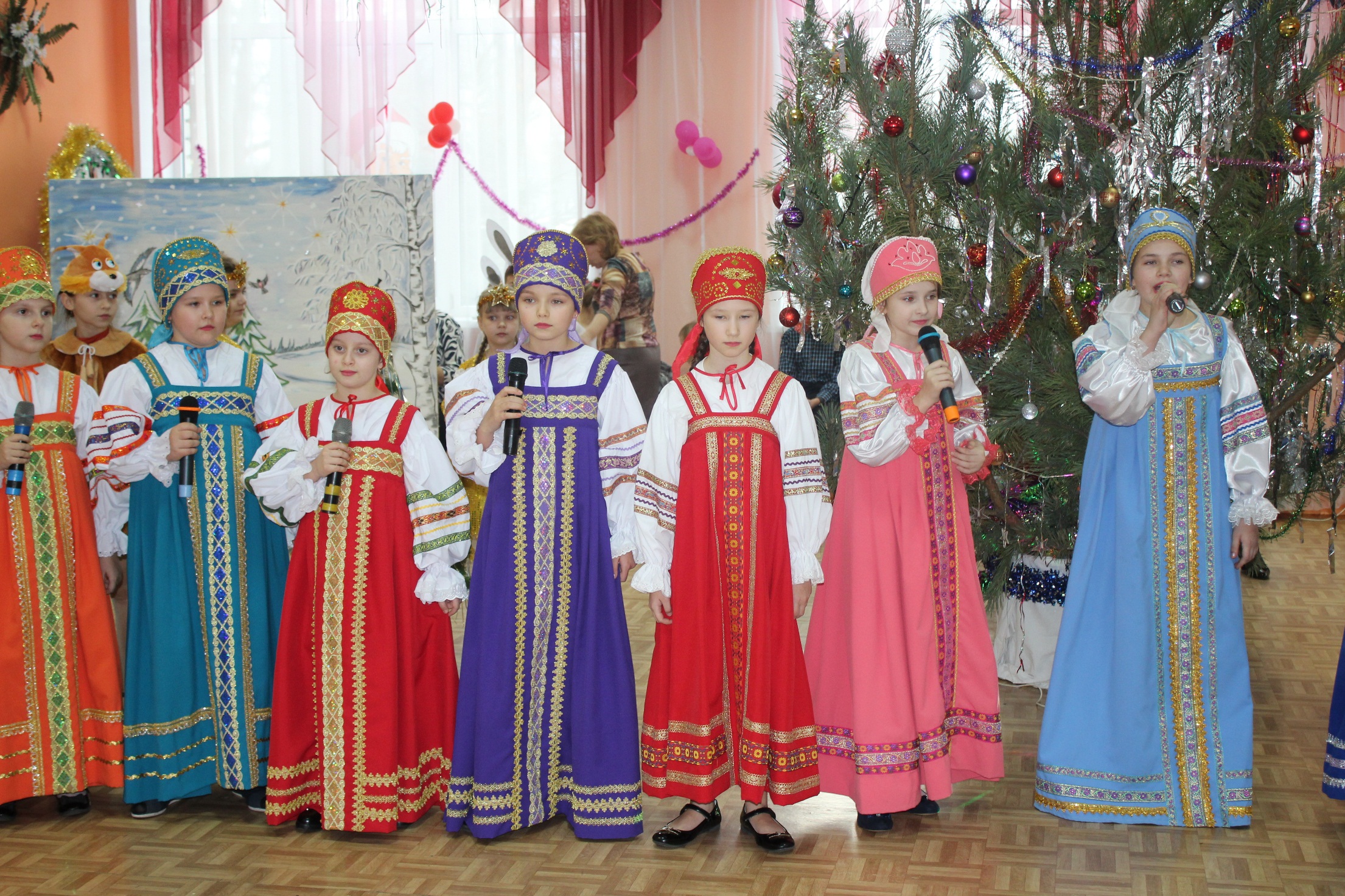 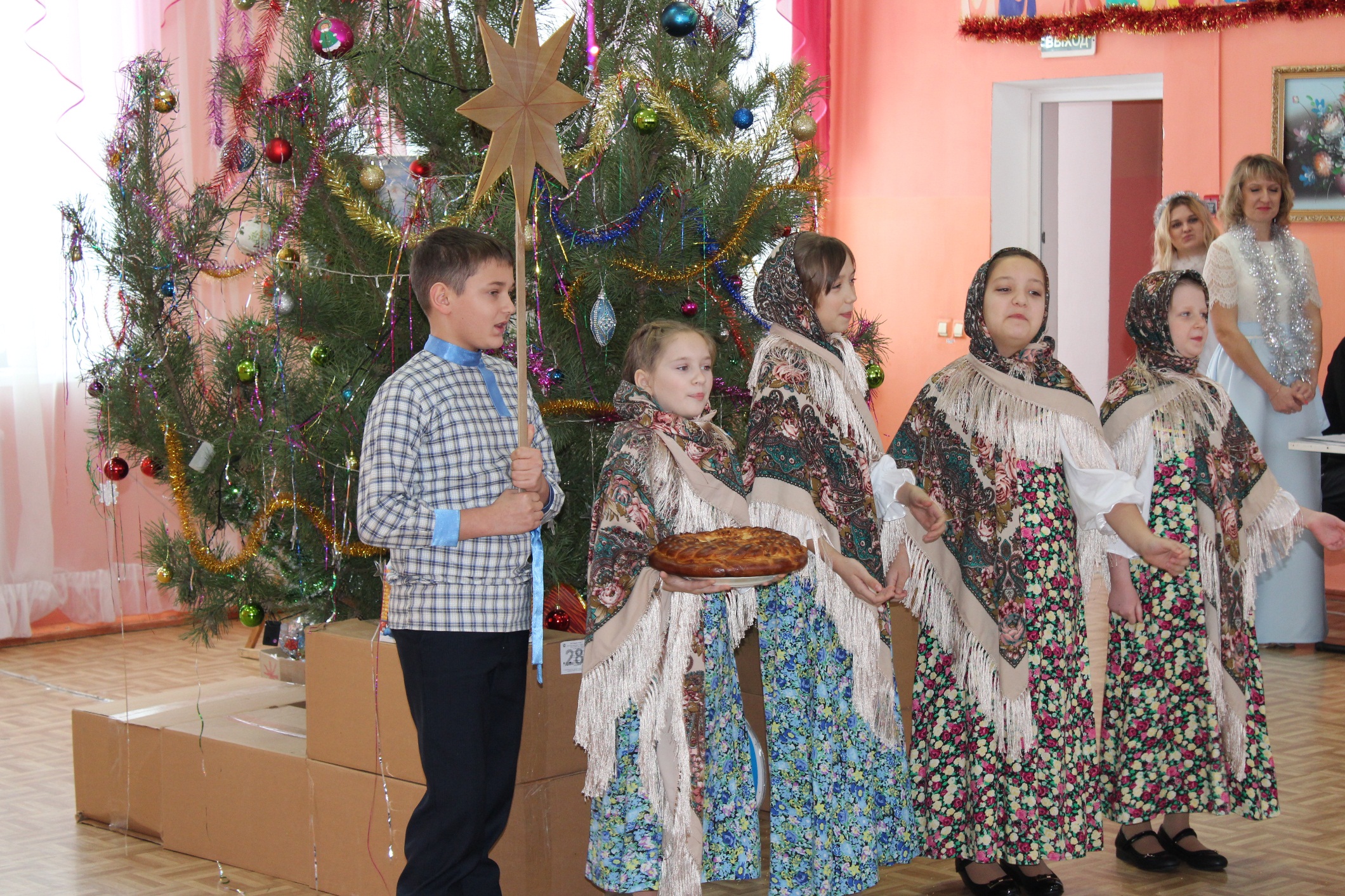 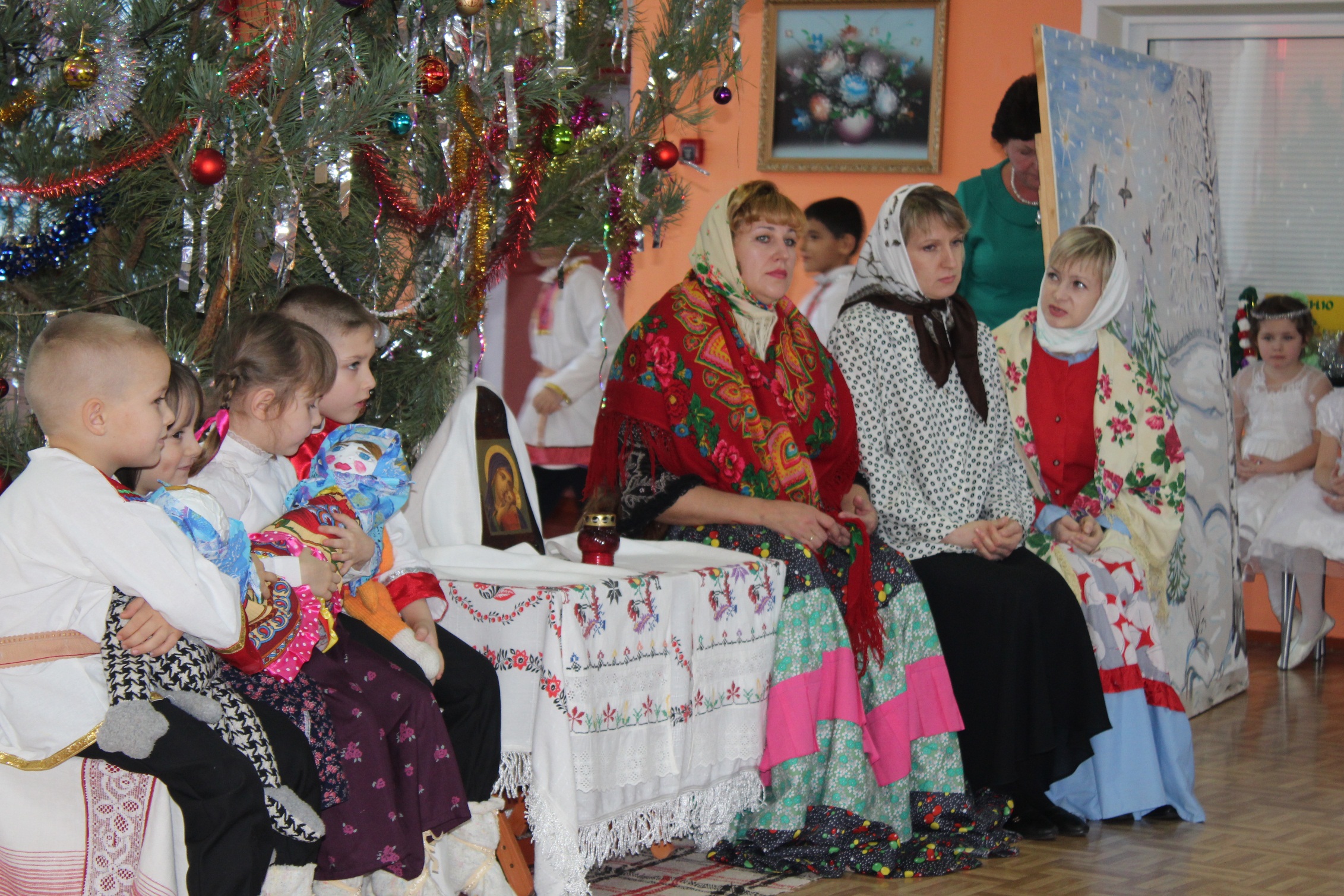 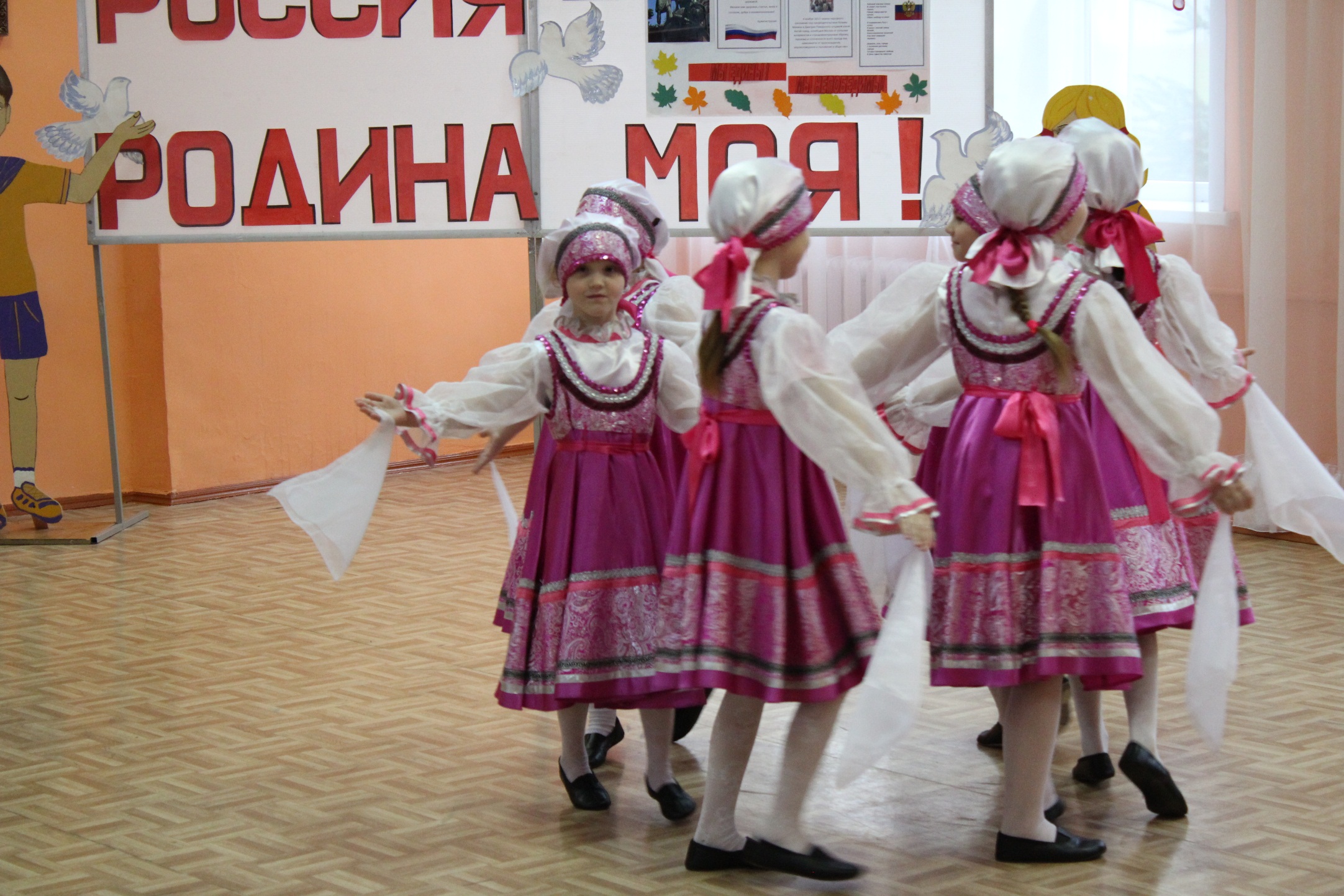 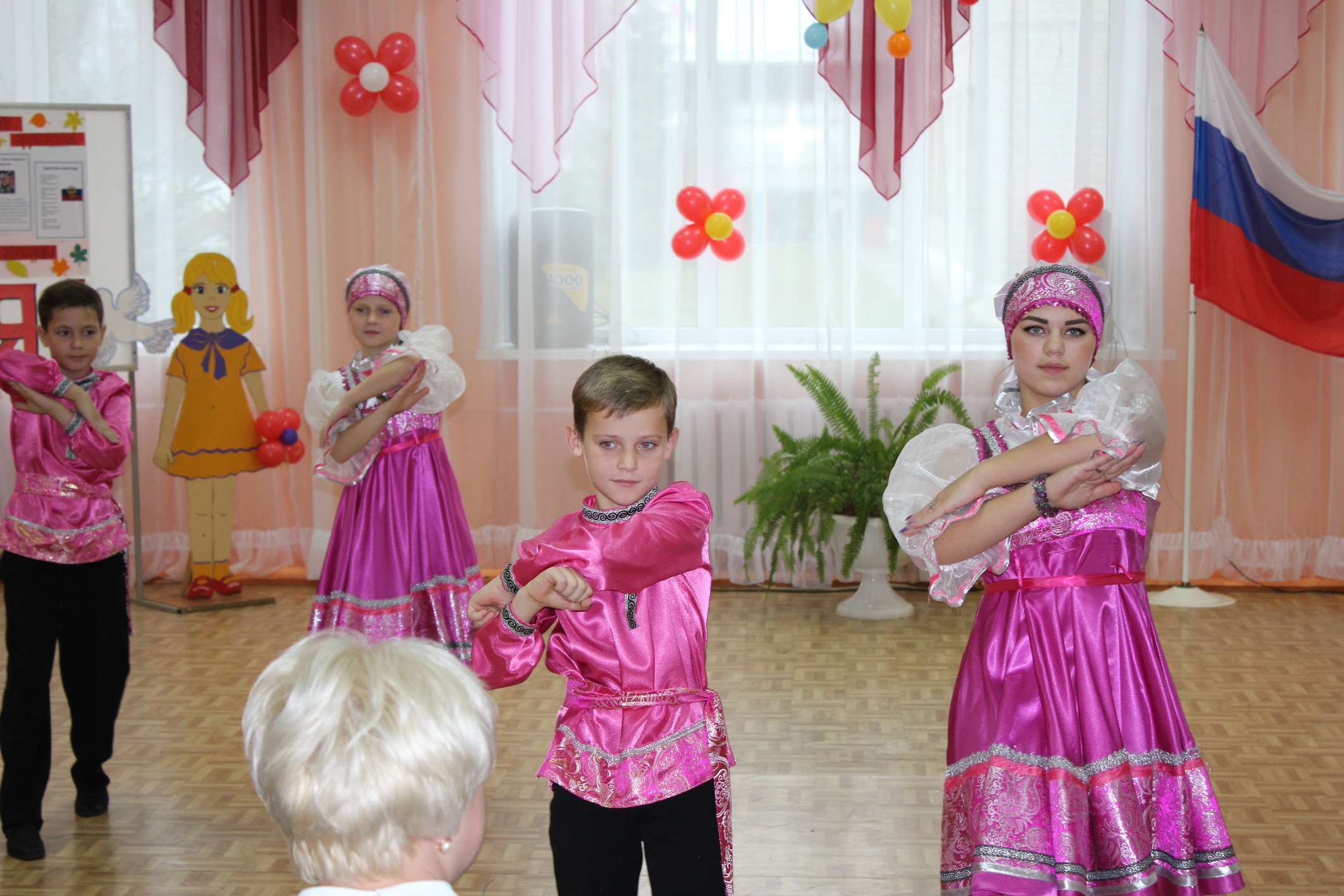 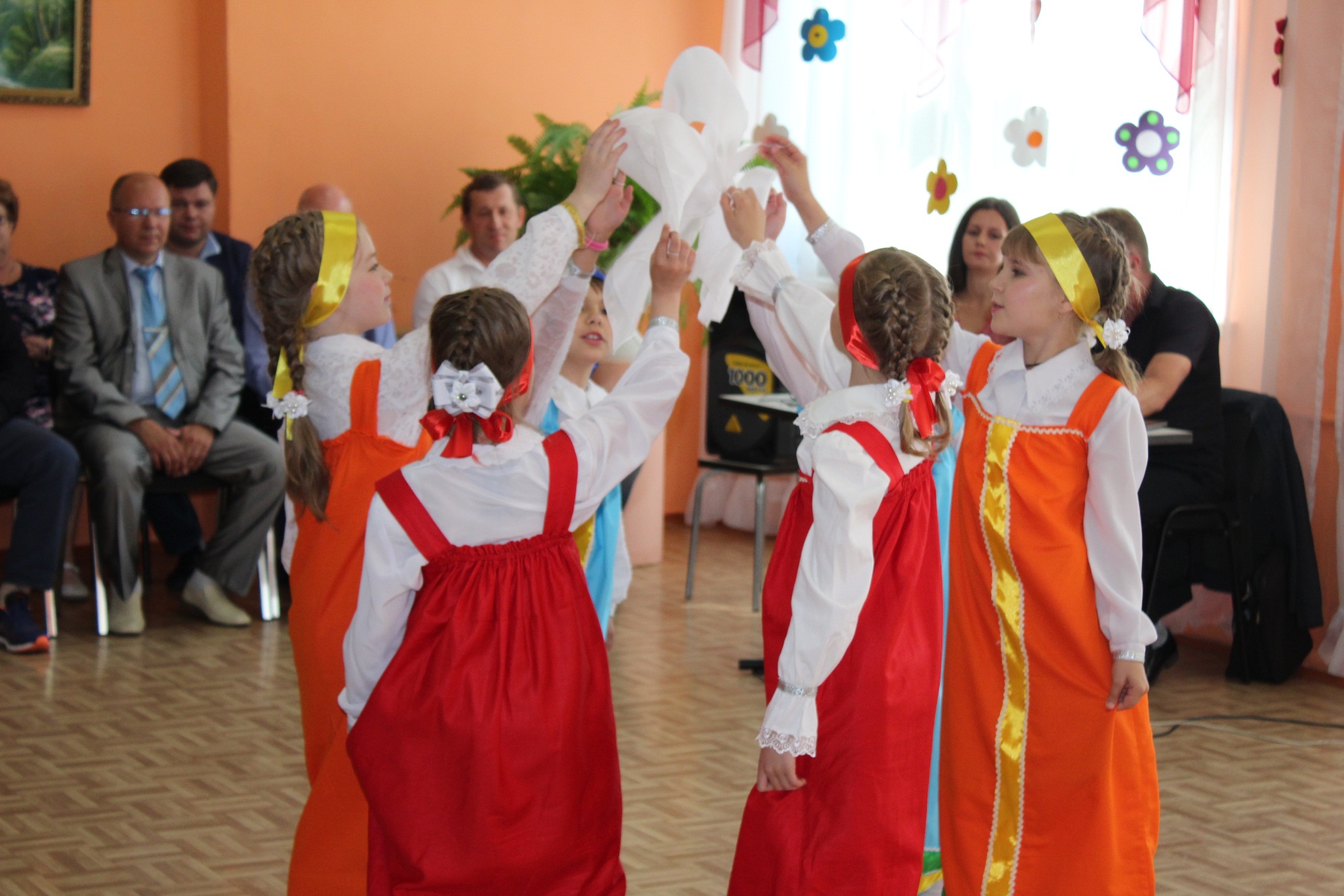 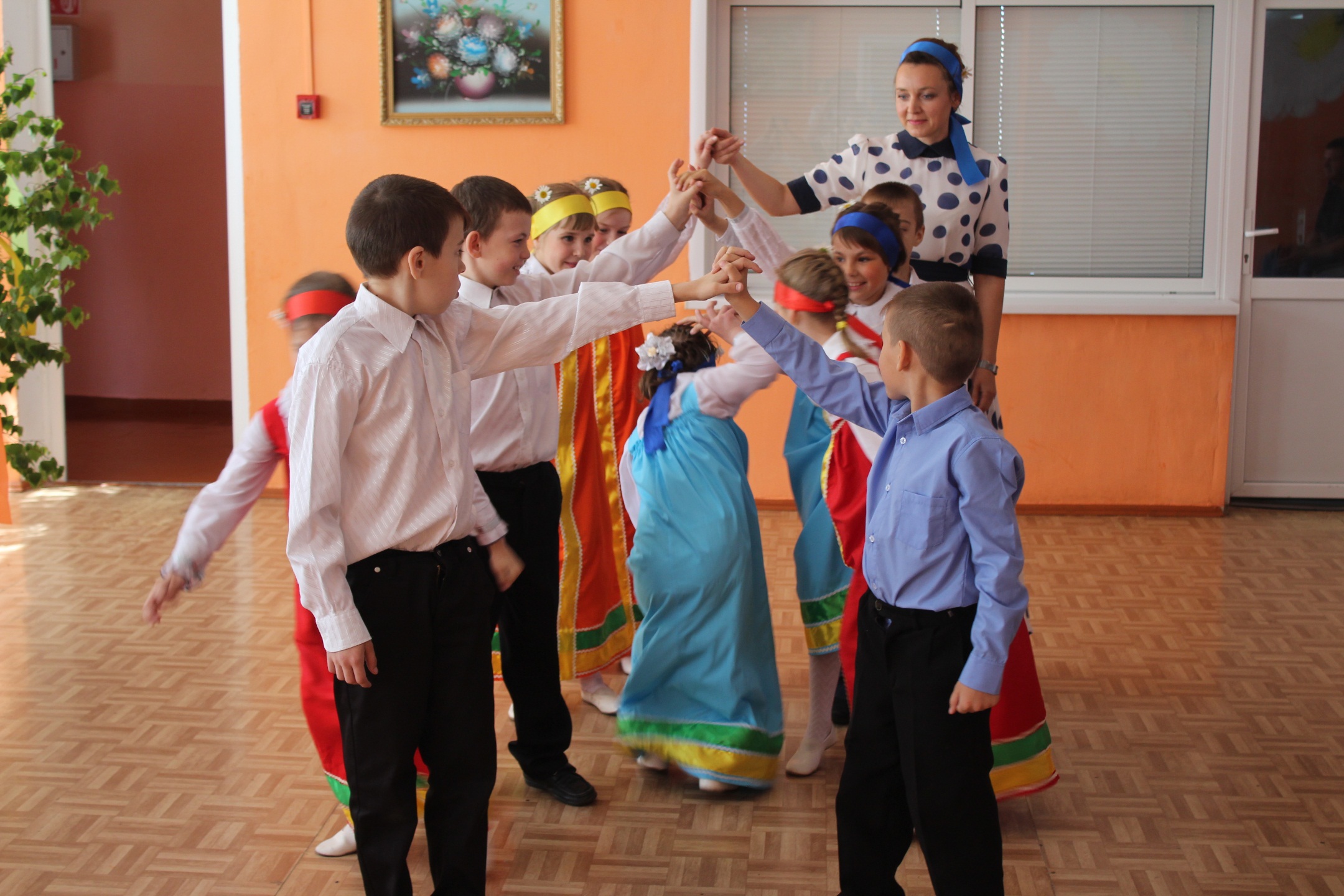 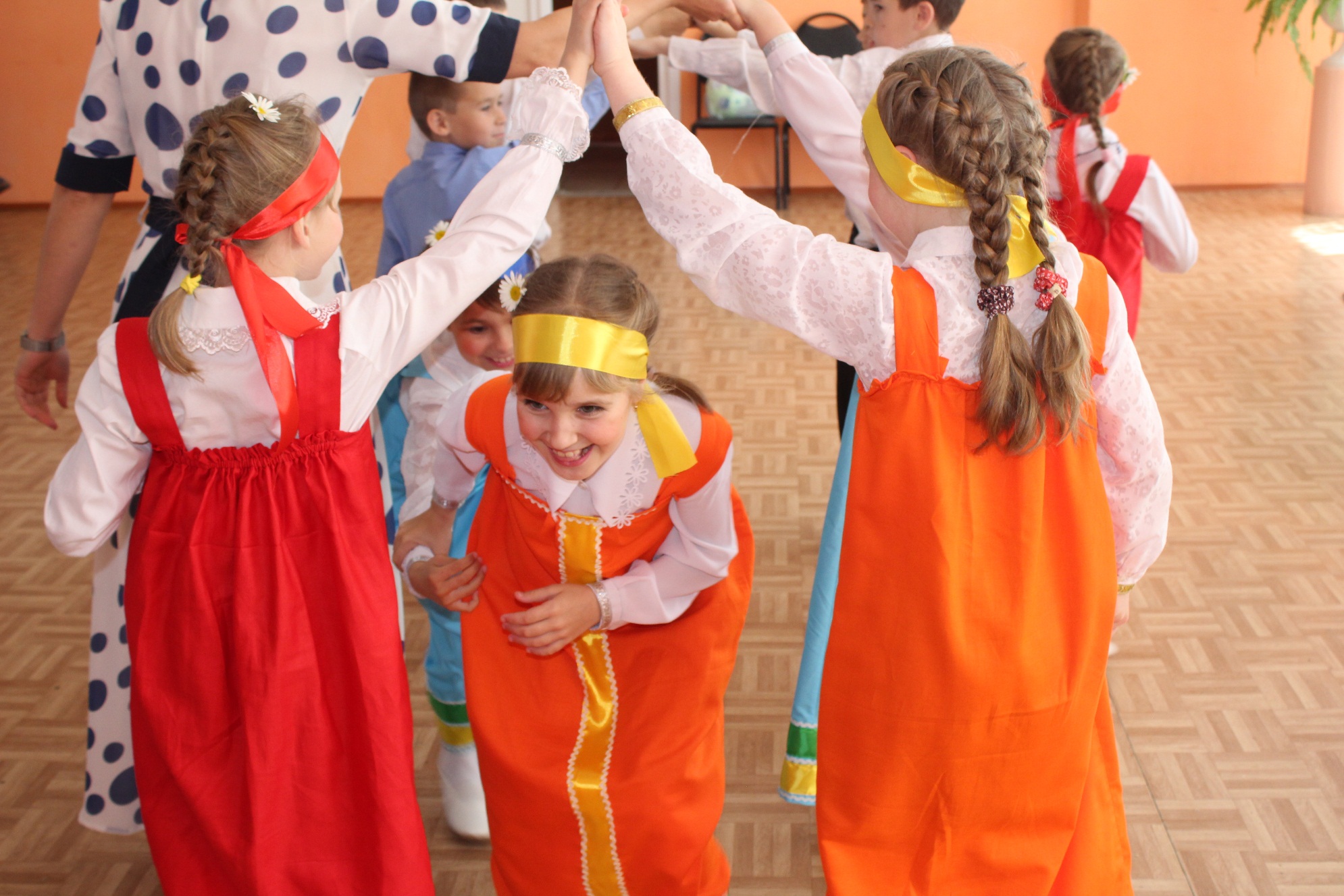 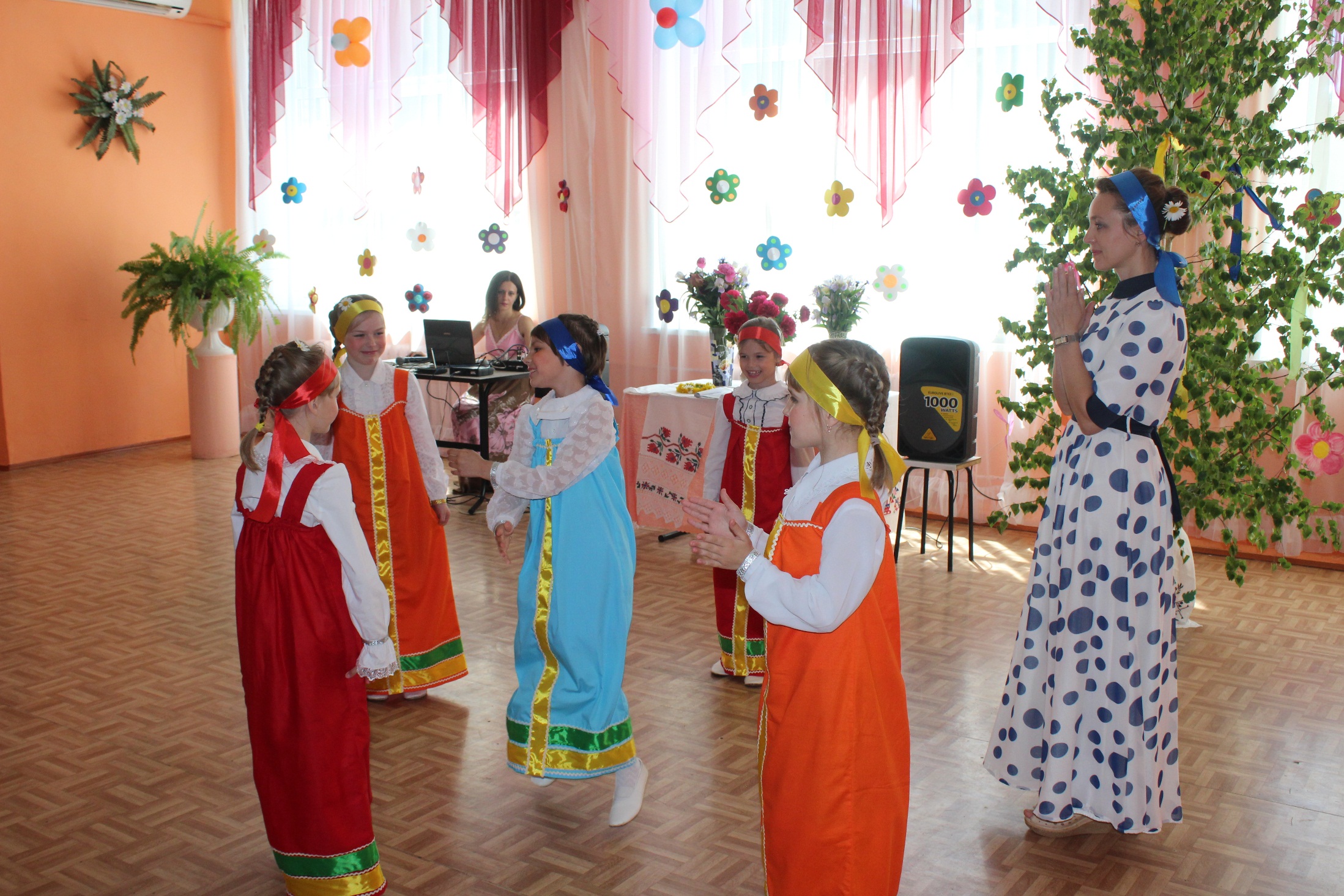 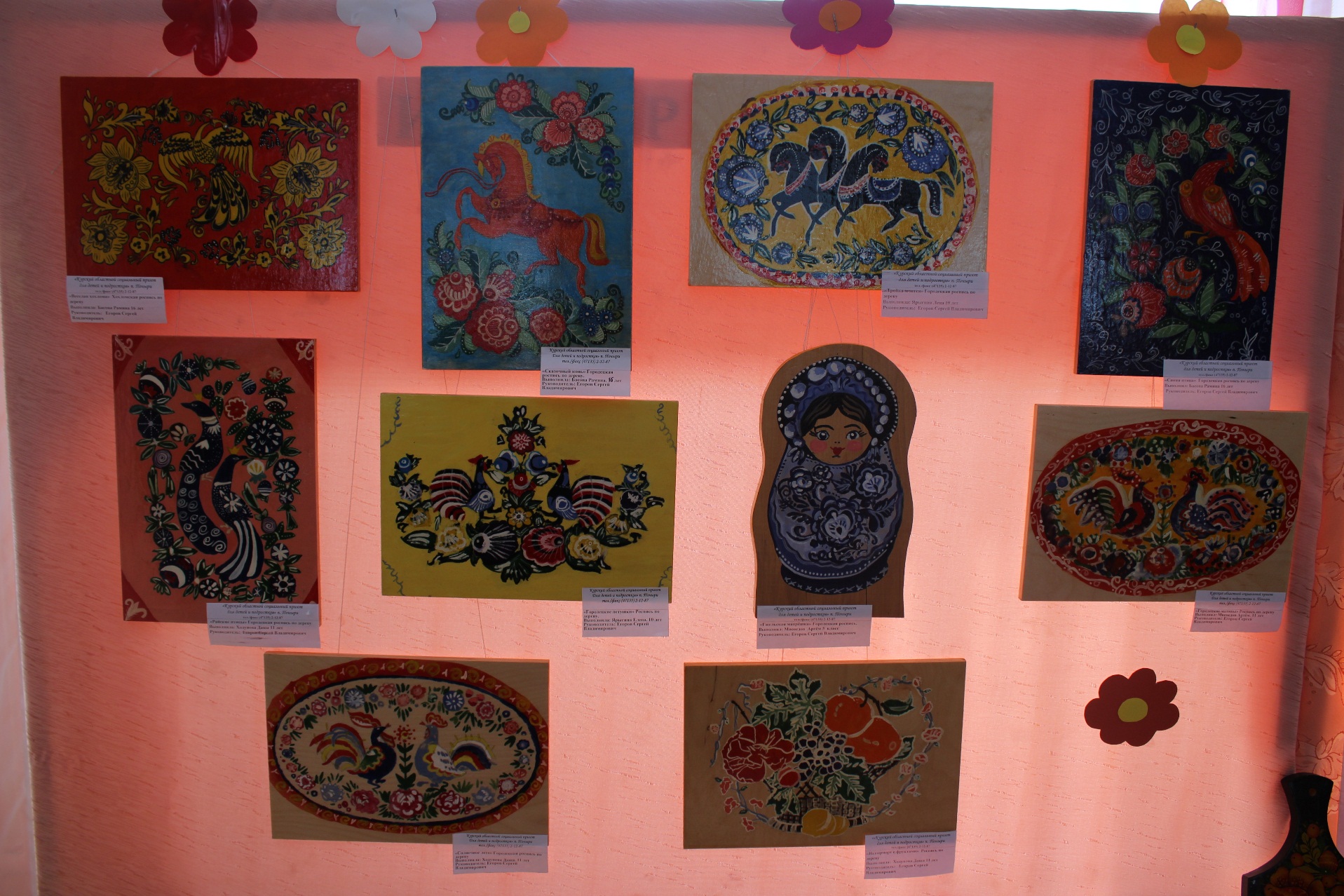 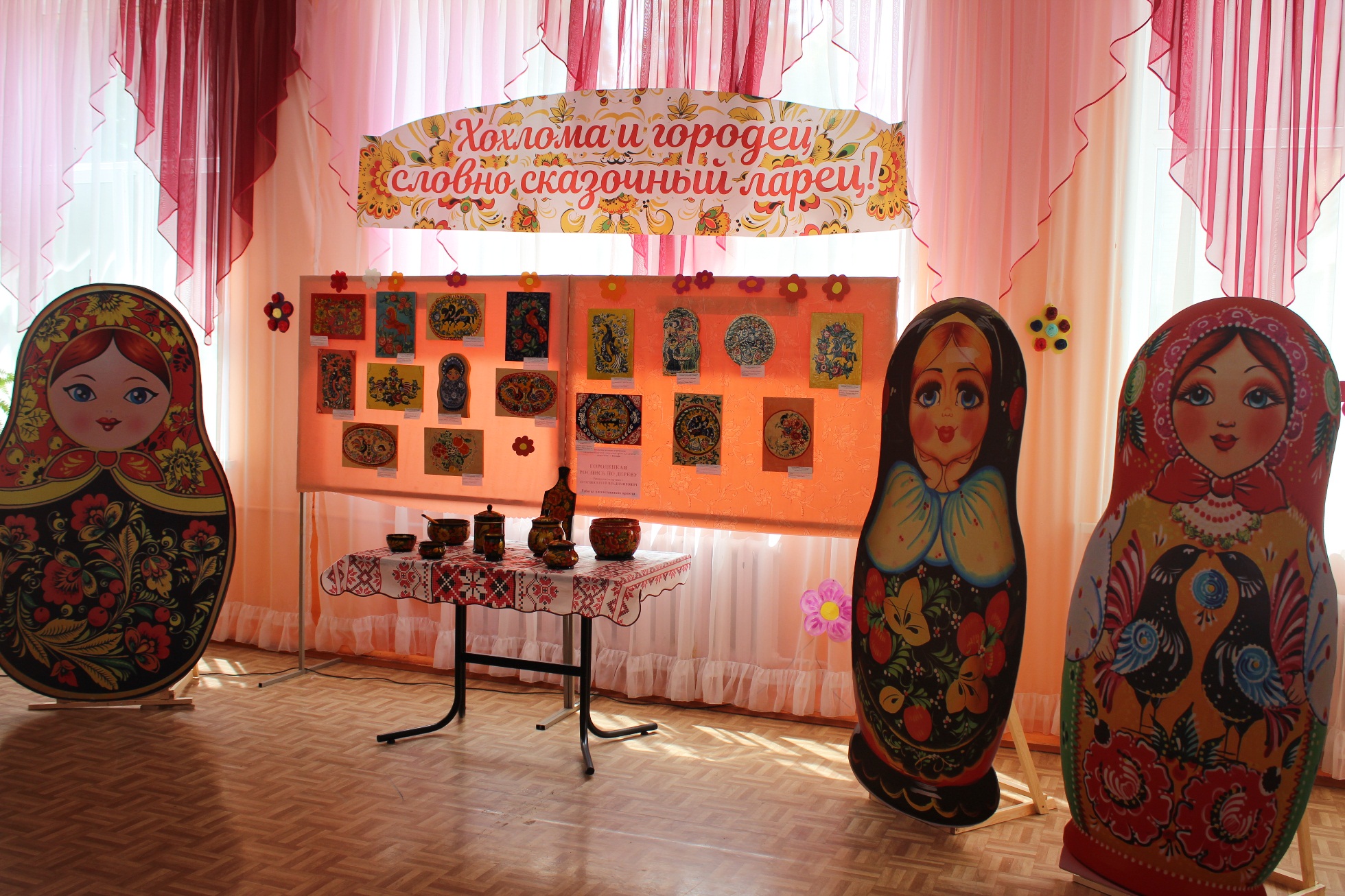 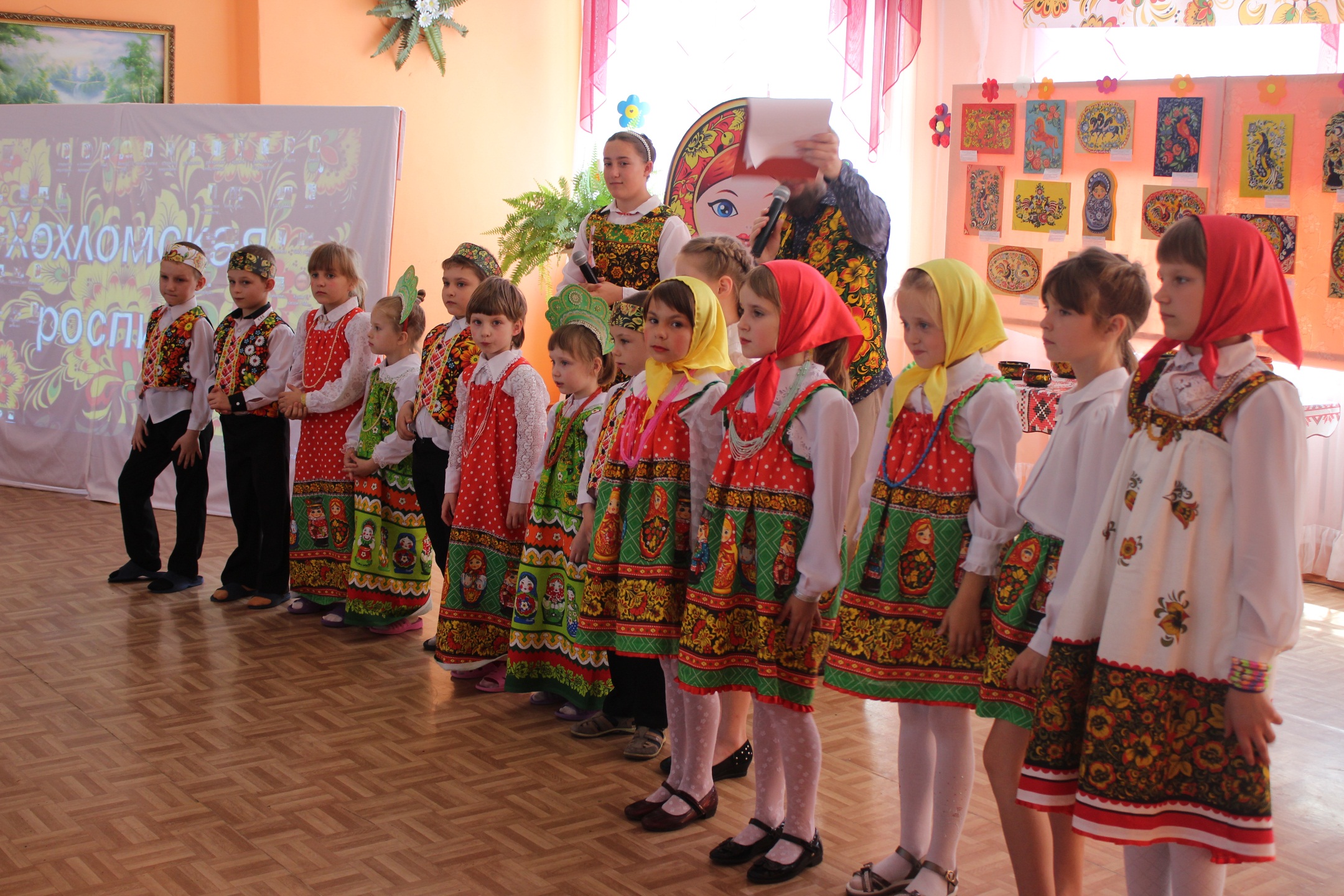 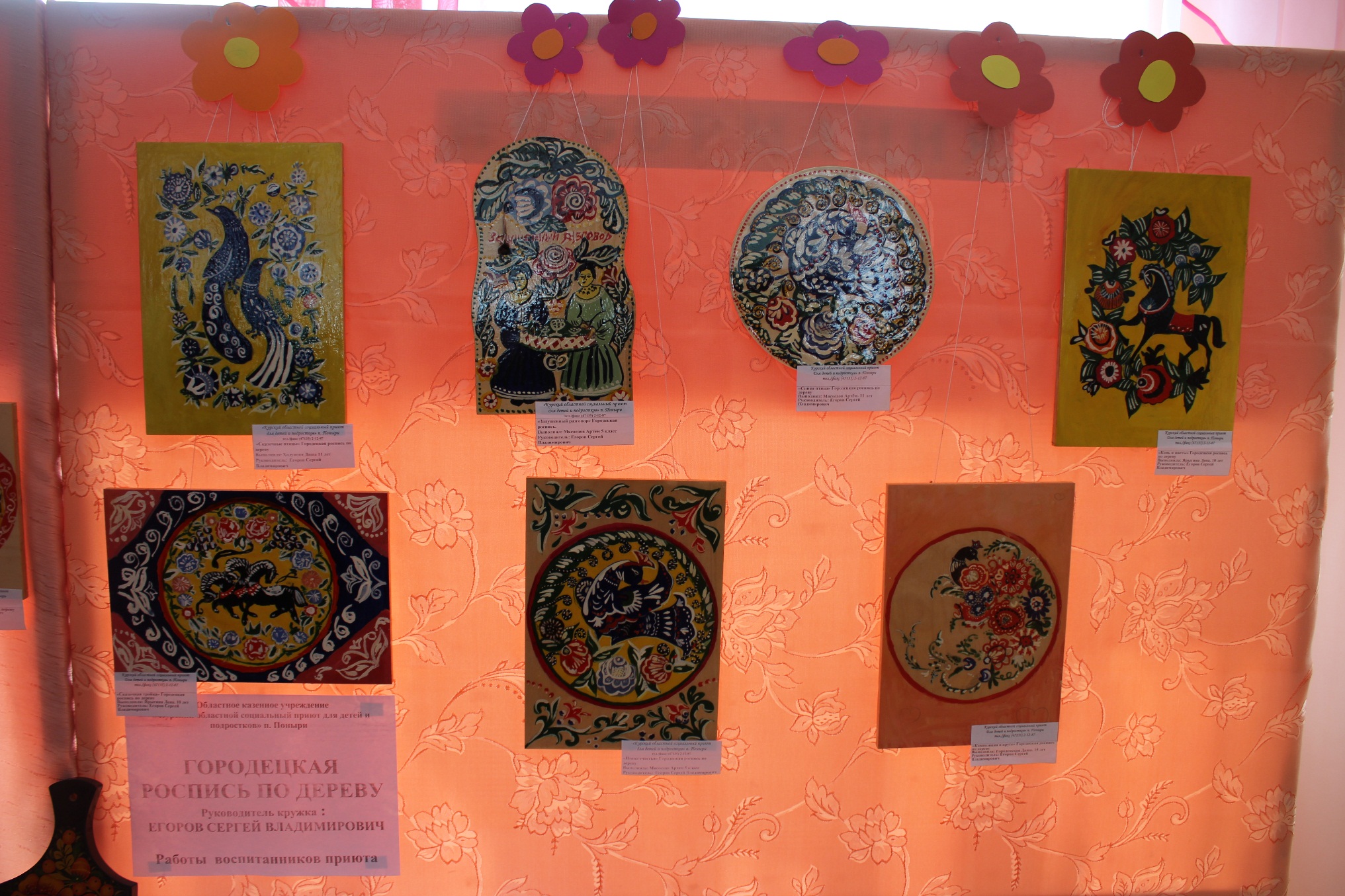 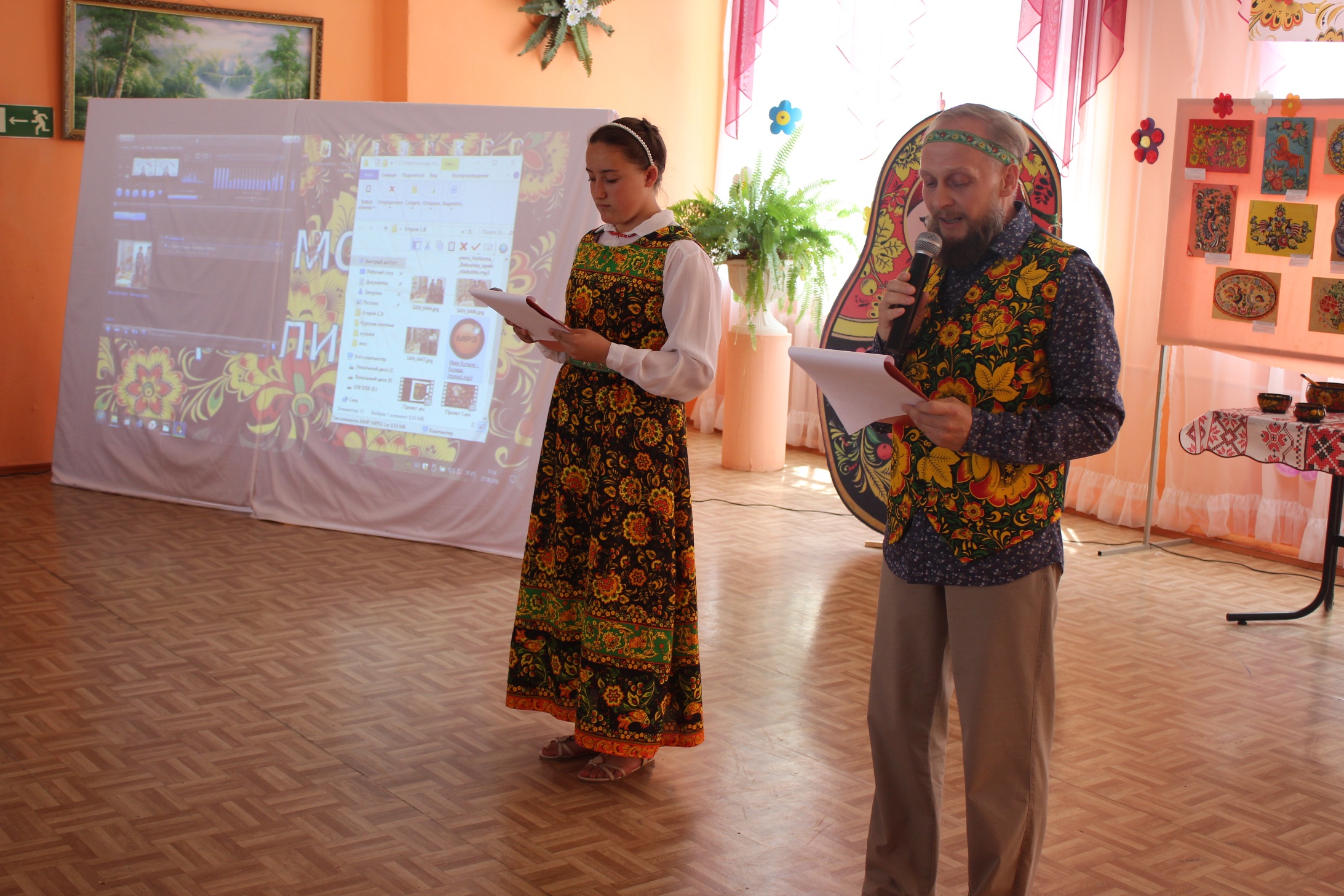 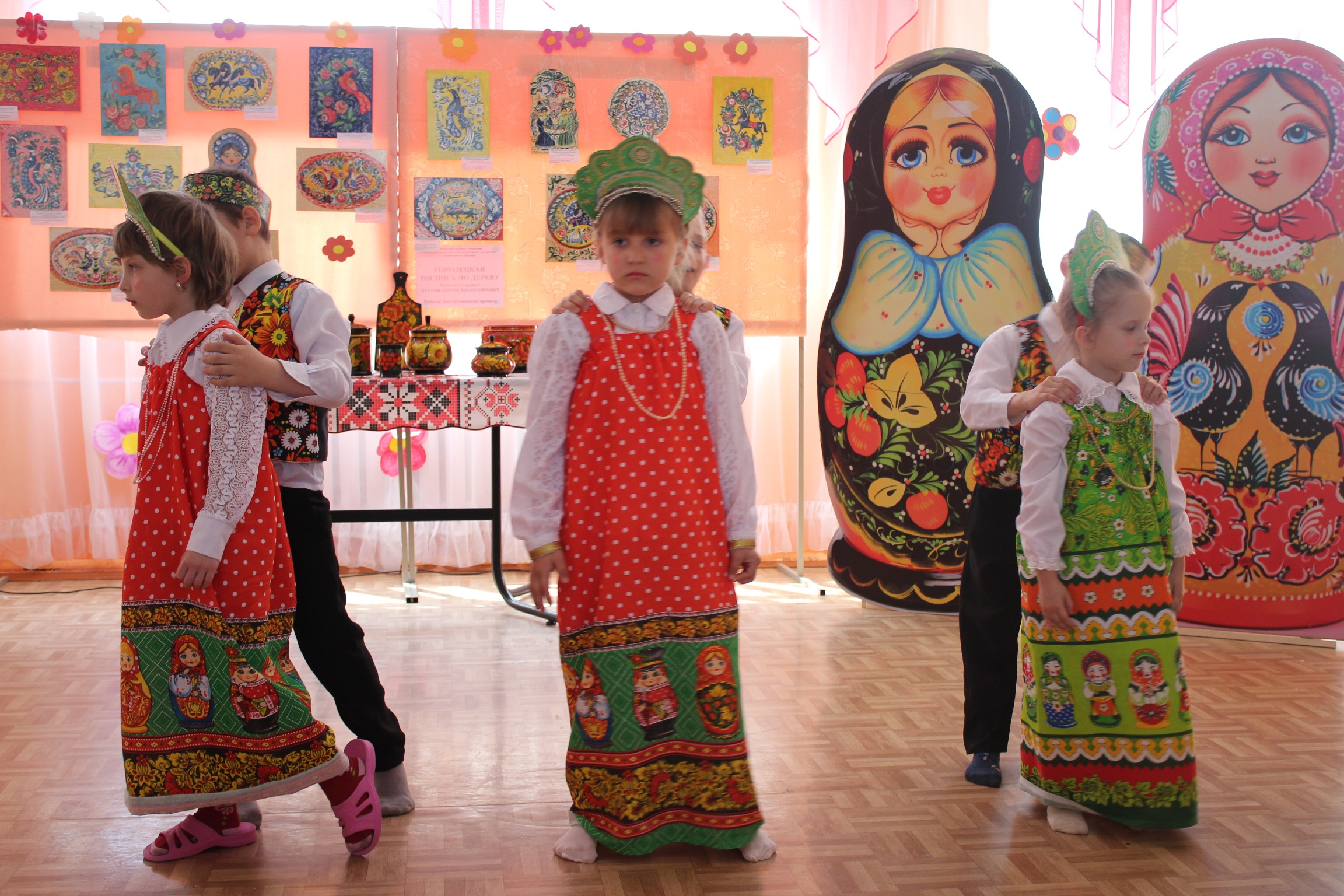 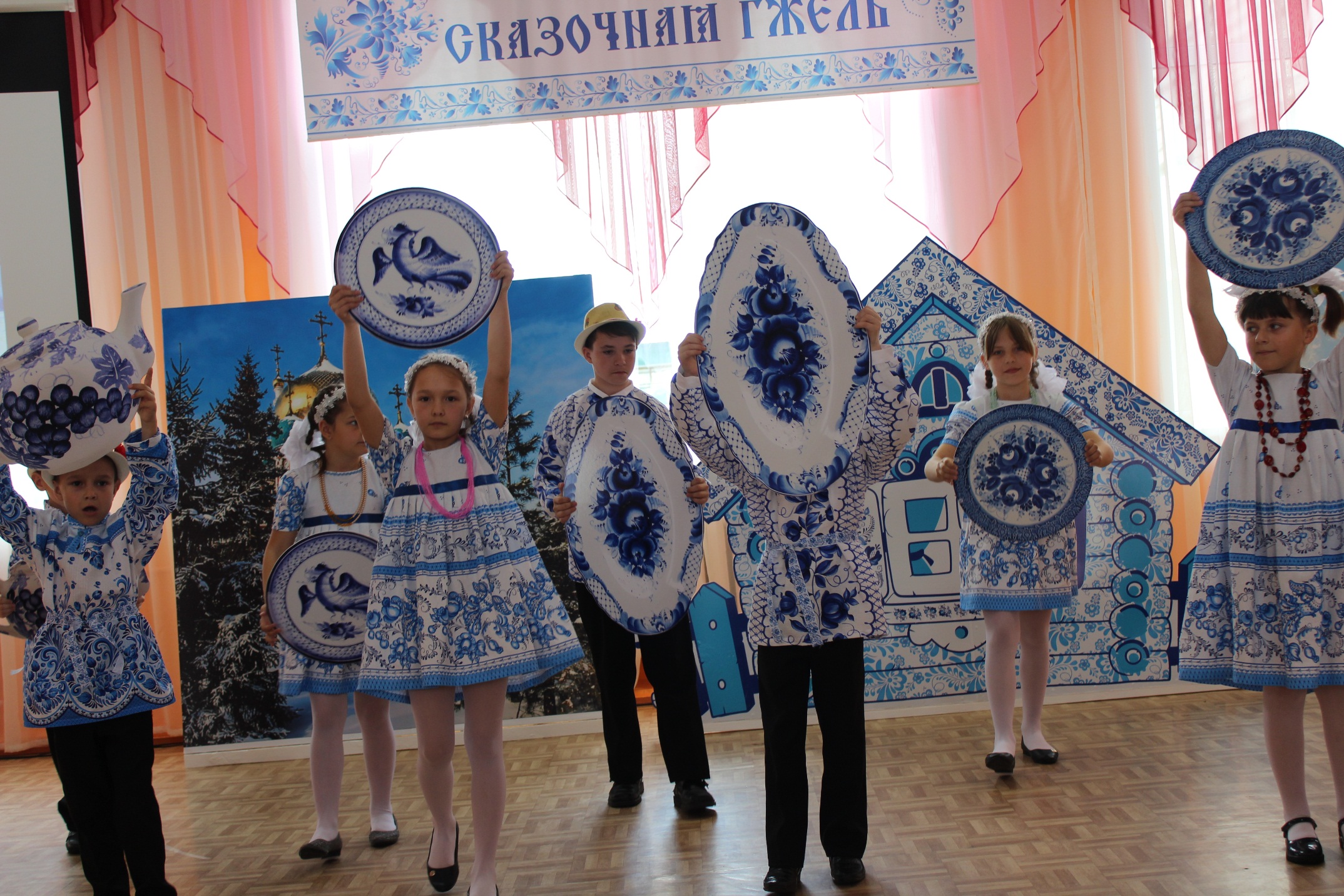 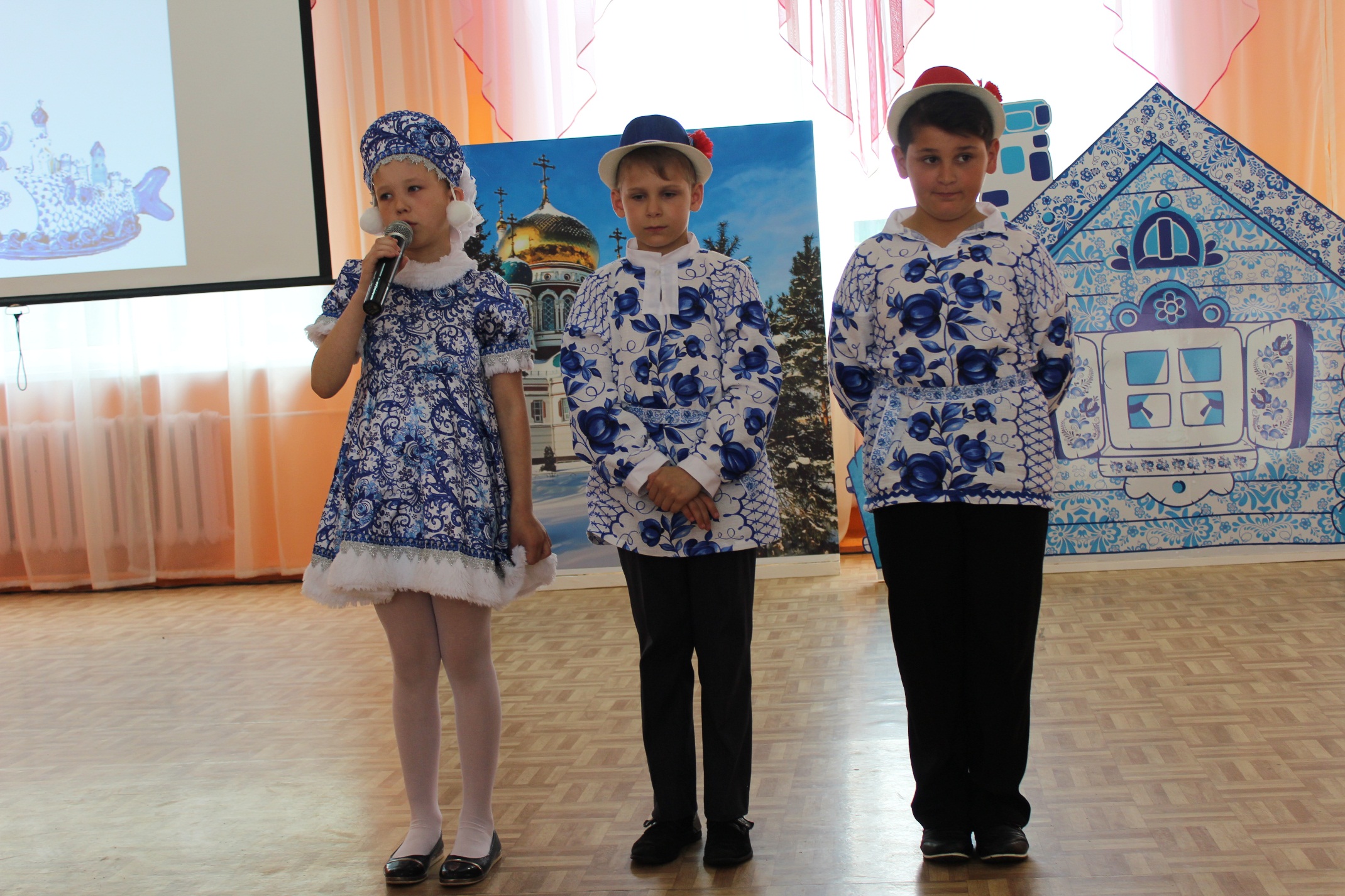 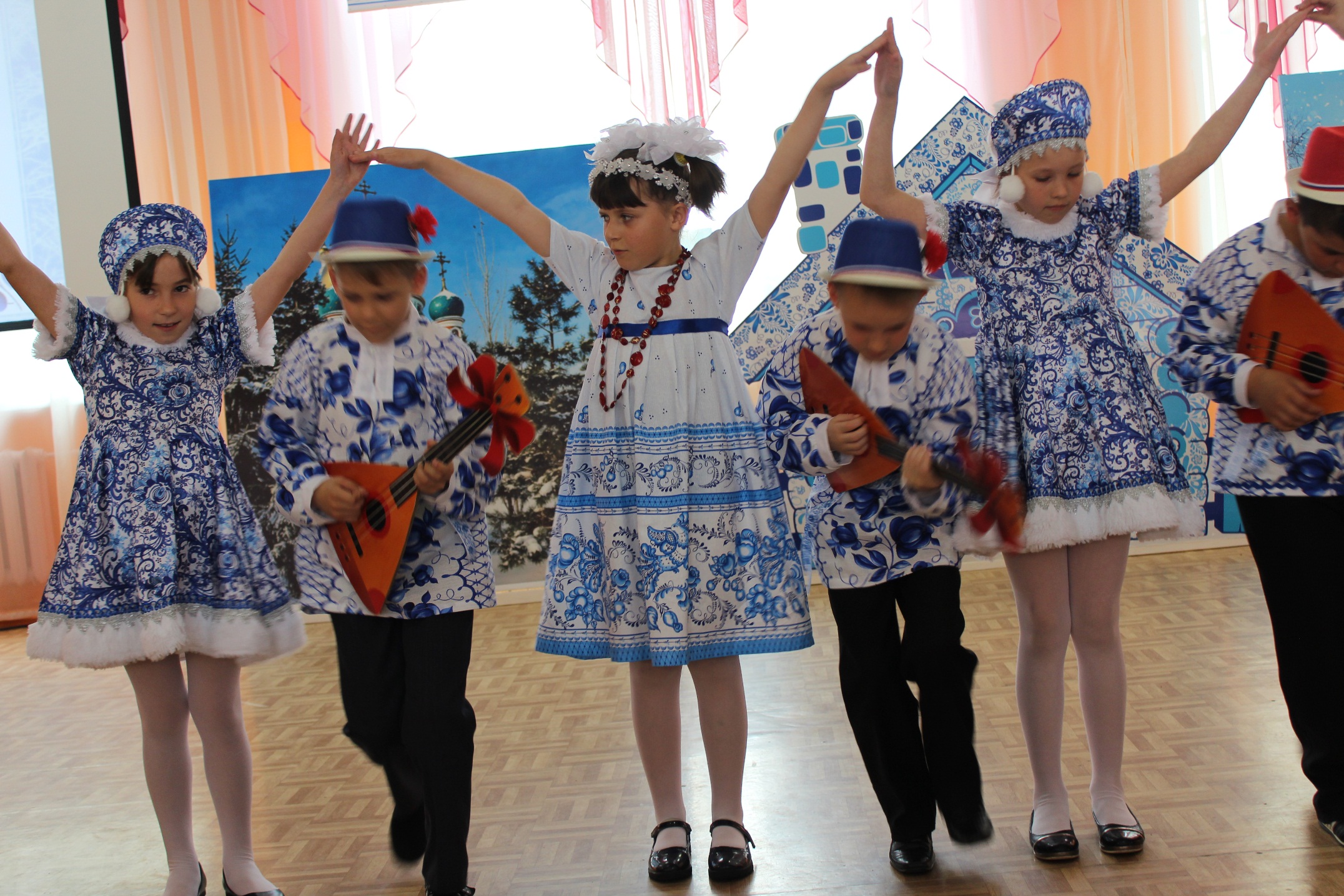 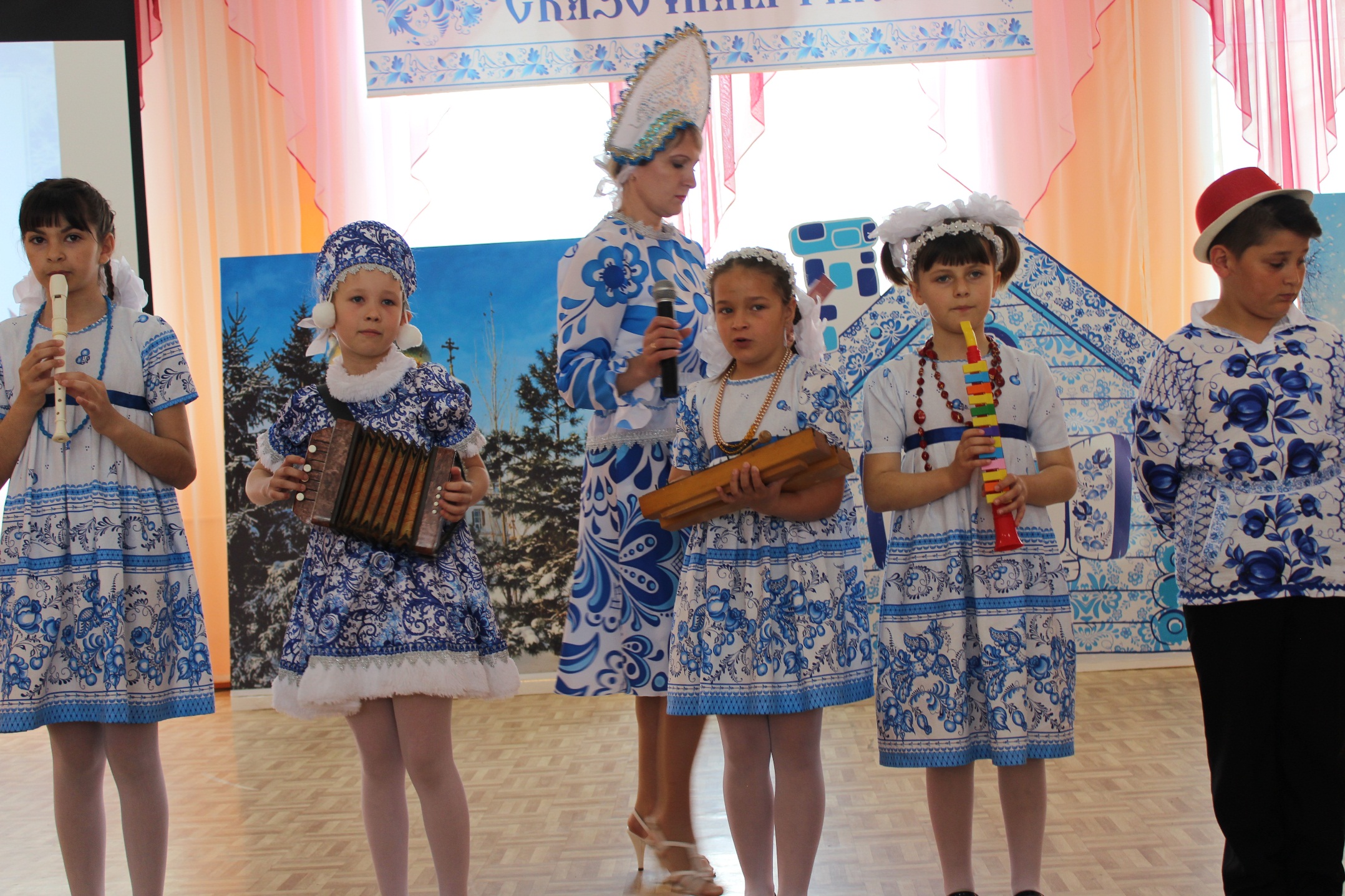 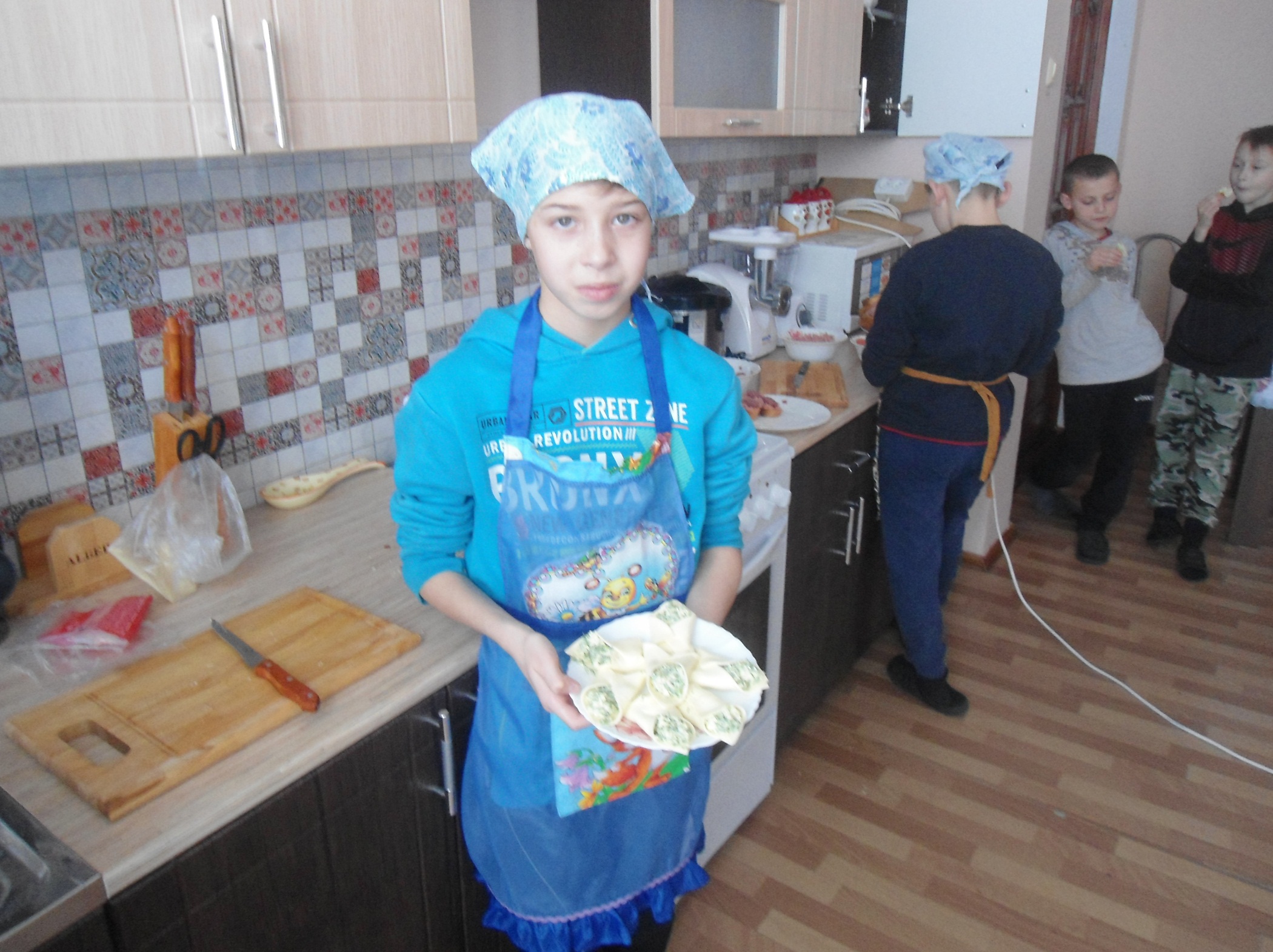 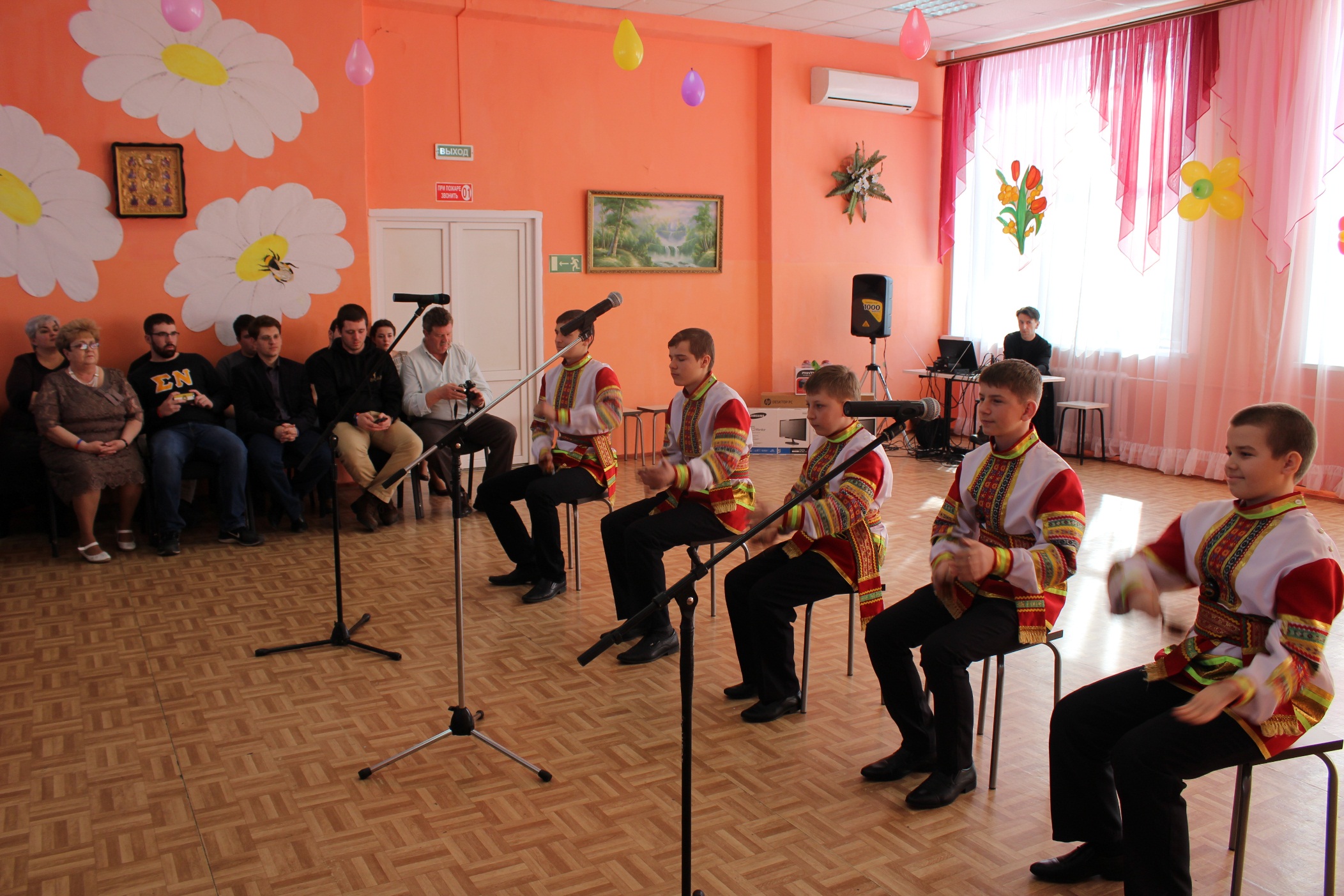 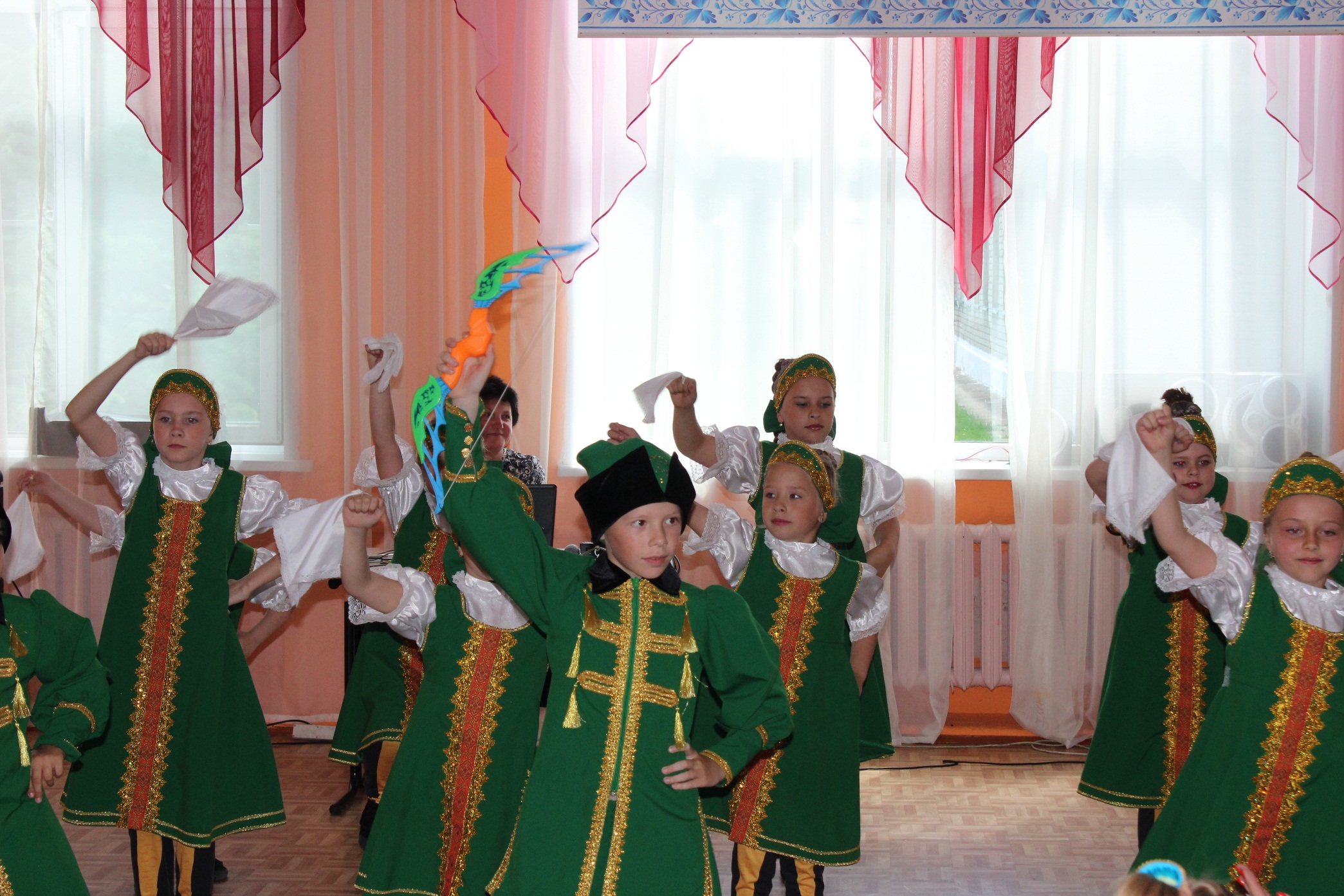 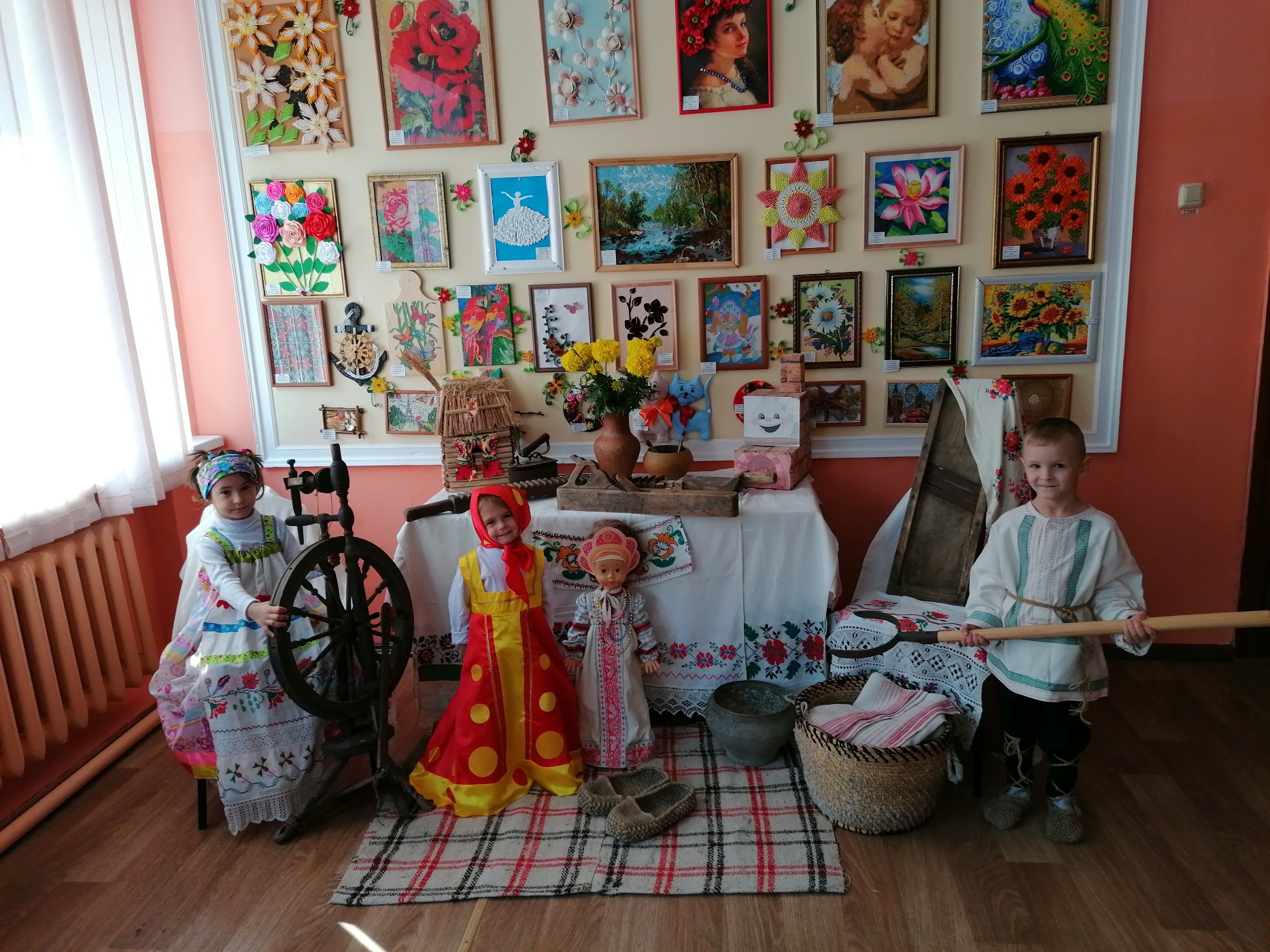 СПАСИБО ЗА ВНИМАНИЕ!